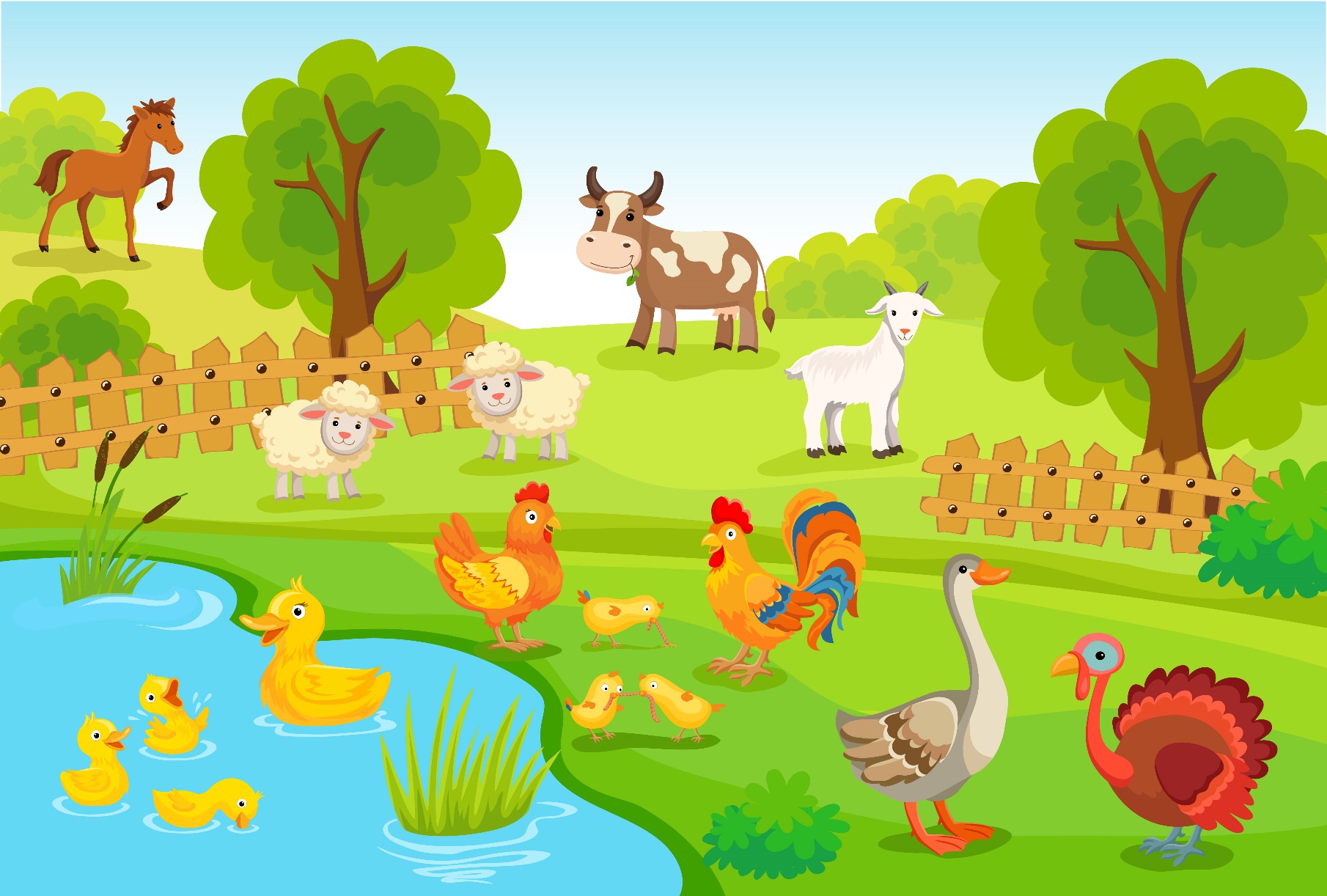 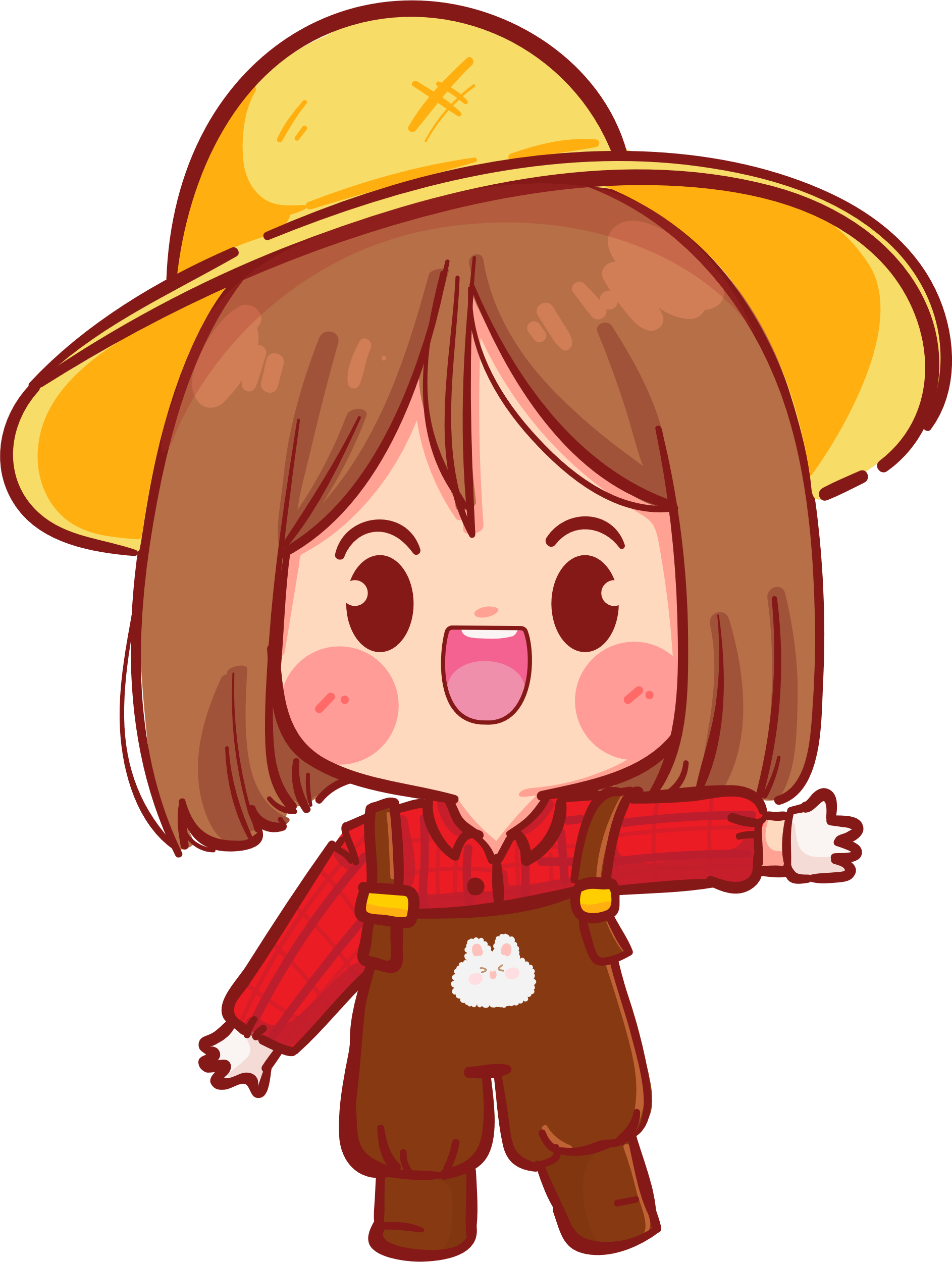 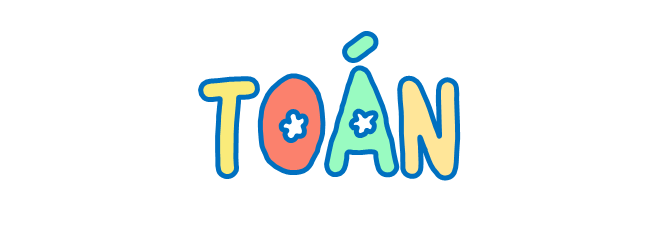 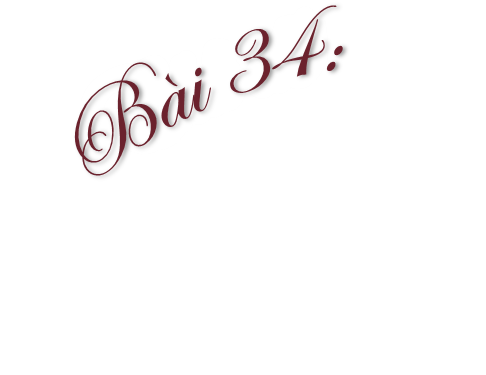 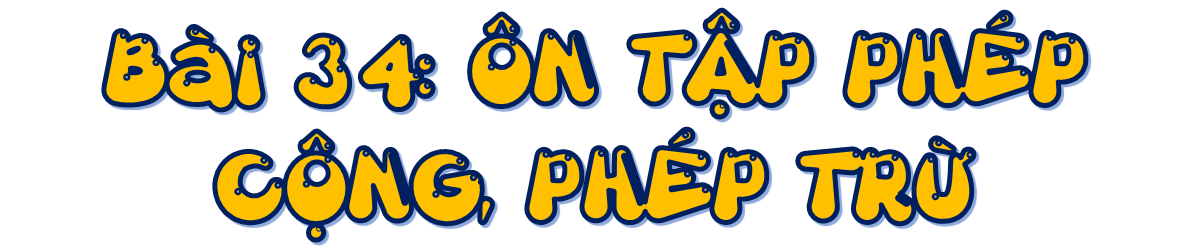 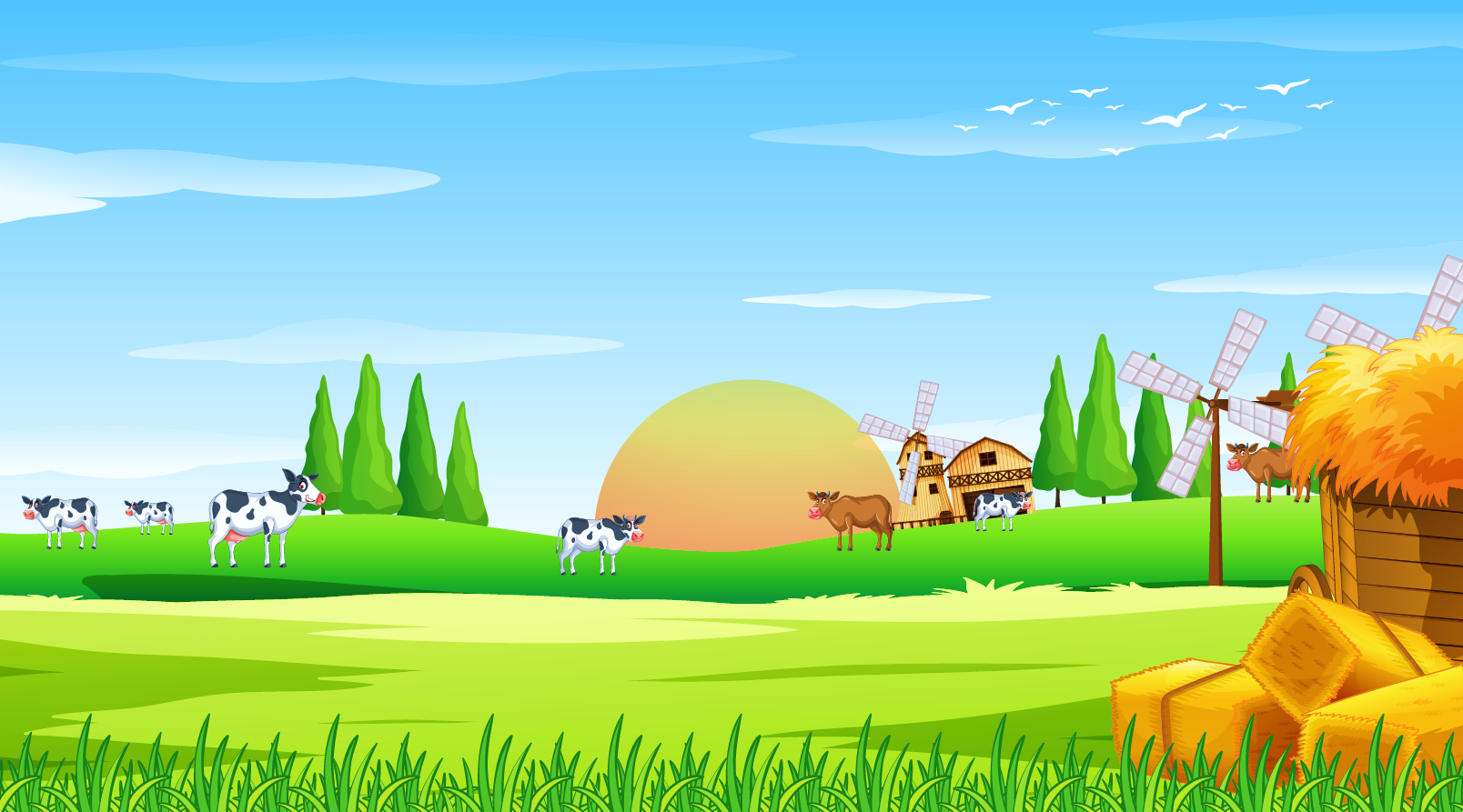 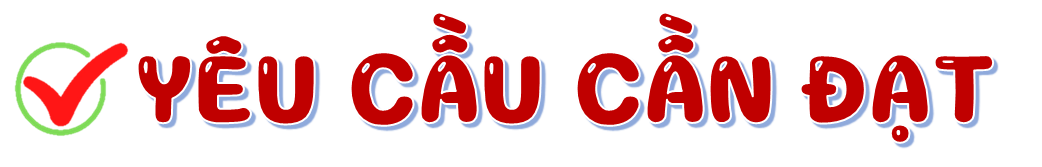 - Thực hiện được phép cộng, trừ trong phạm vi lớp nghìn. 
- Tính nhẩm được các phép cộng, trừ liên quan đến số tròn nghìn, tròn chục nghìn, tròn trăm nghìn
- Tính được giá trị của biểu thức liên quan tới phép cộng, trừ có và không có dấu ngoặc.
- Tìm được số lớn nhất, số bé nhất trong nhóm 4 số.
- Giải được các bài toán liên quan đến phép cộng, phép trừ.
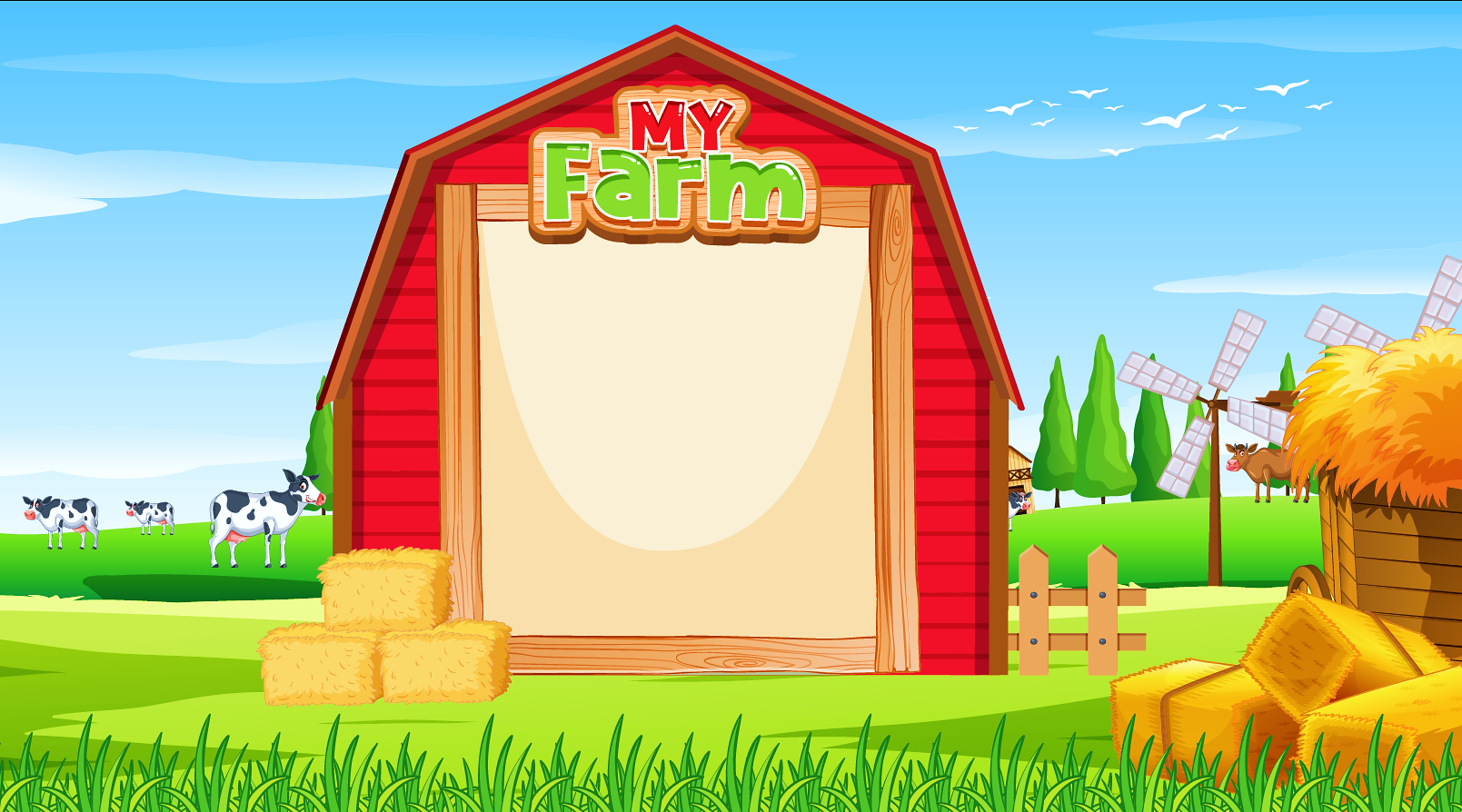 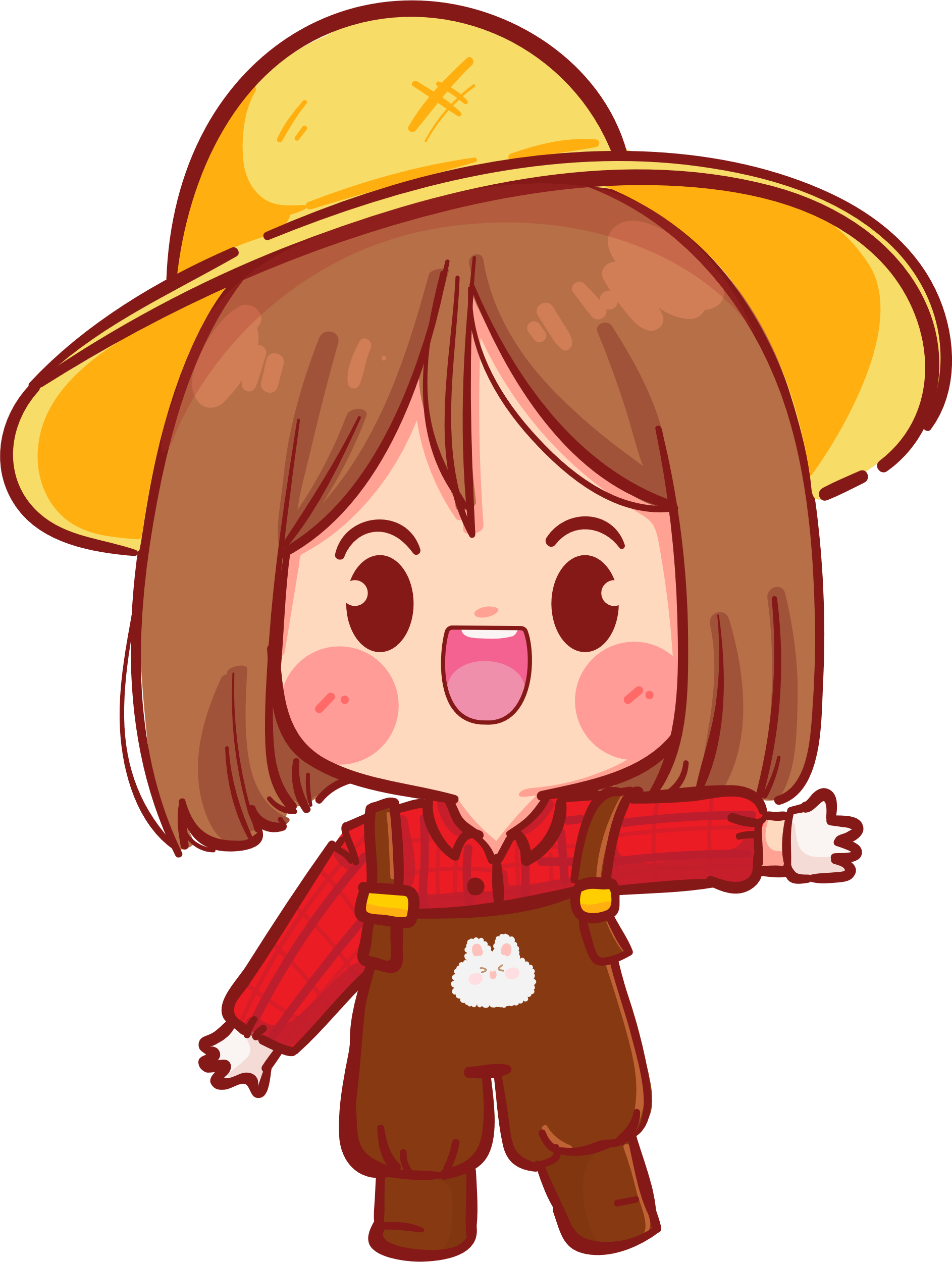 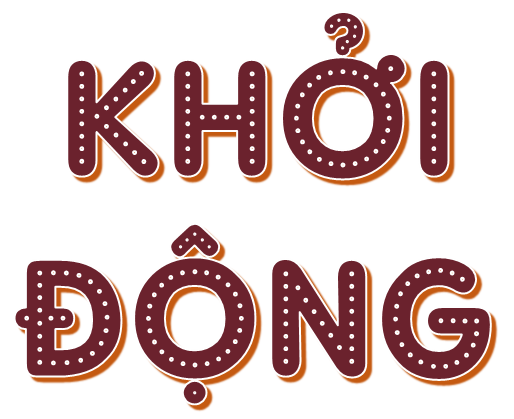 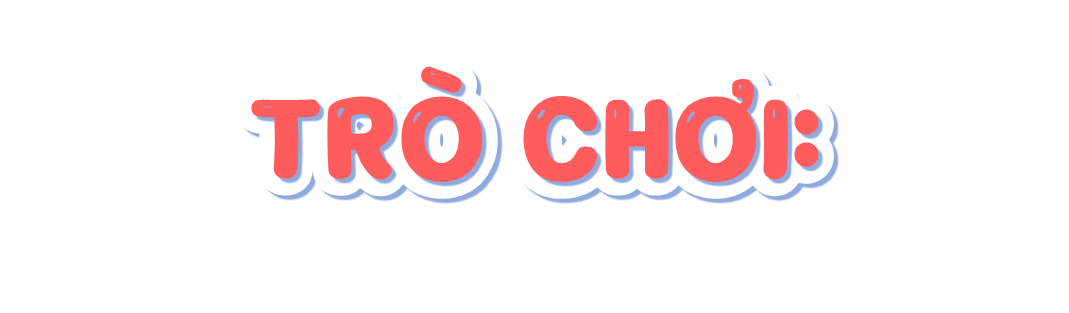 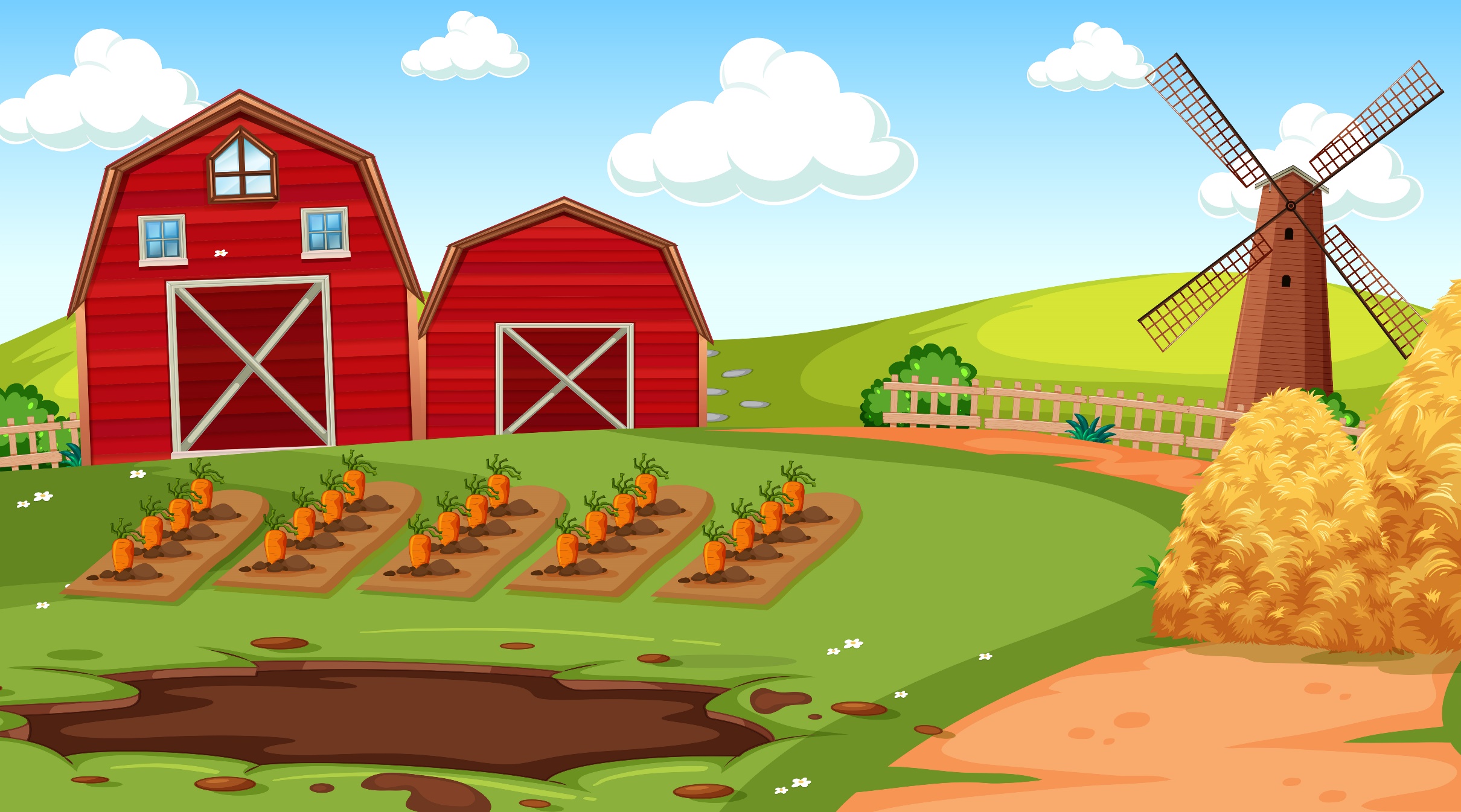 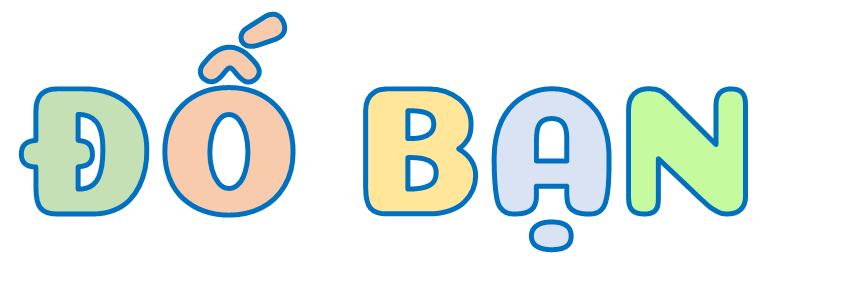 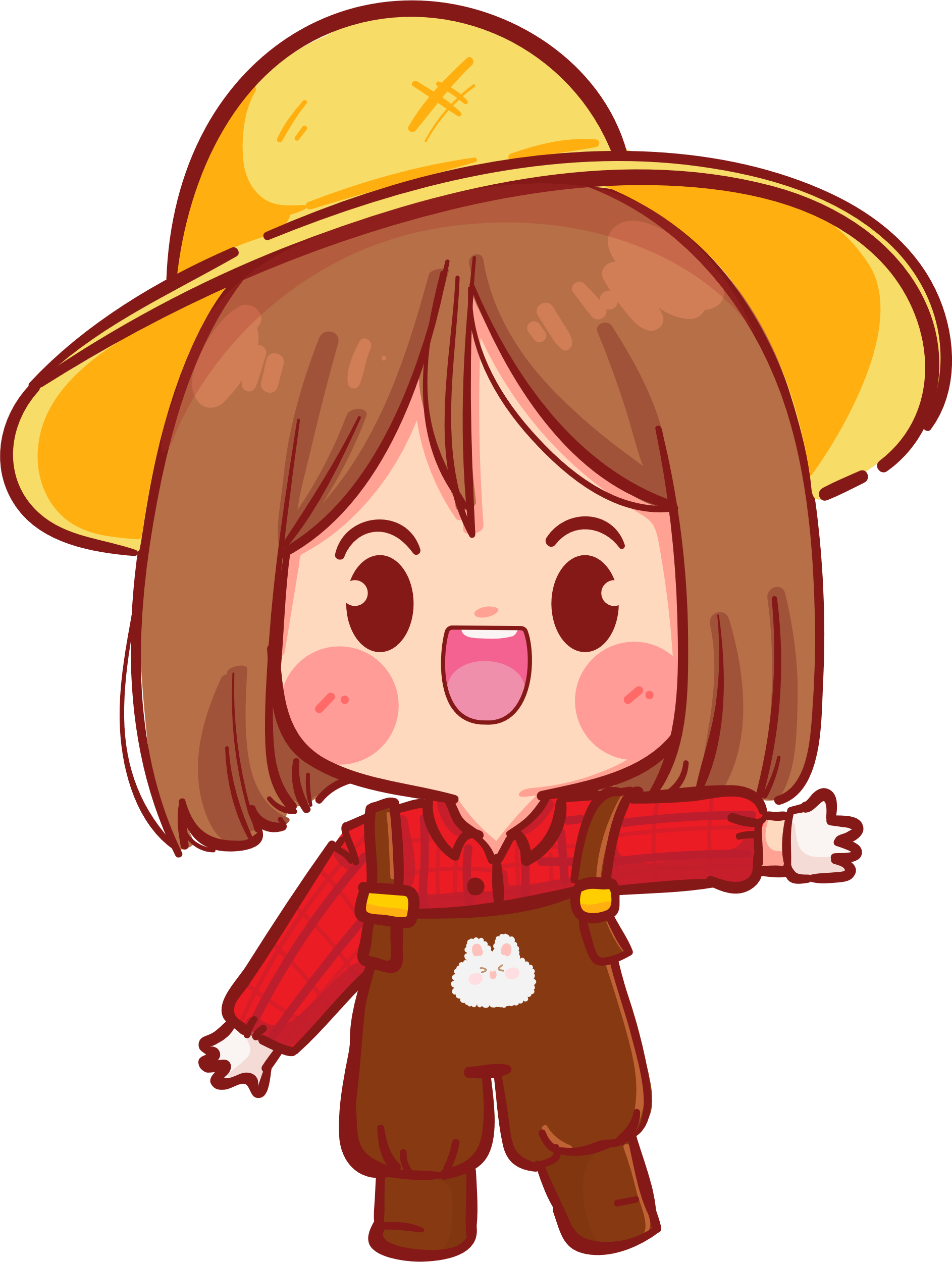 Nguyễn Lê Mỹ Ngân thCBQ
Các bạn hãy quan sát các bài toán nhỏ từ GV và trả lời vào bảng con nhé!
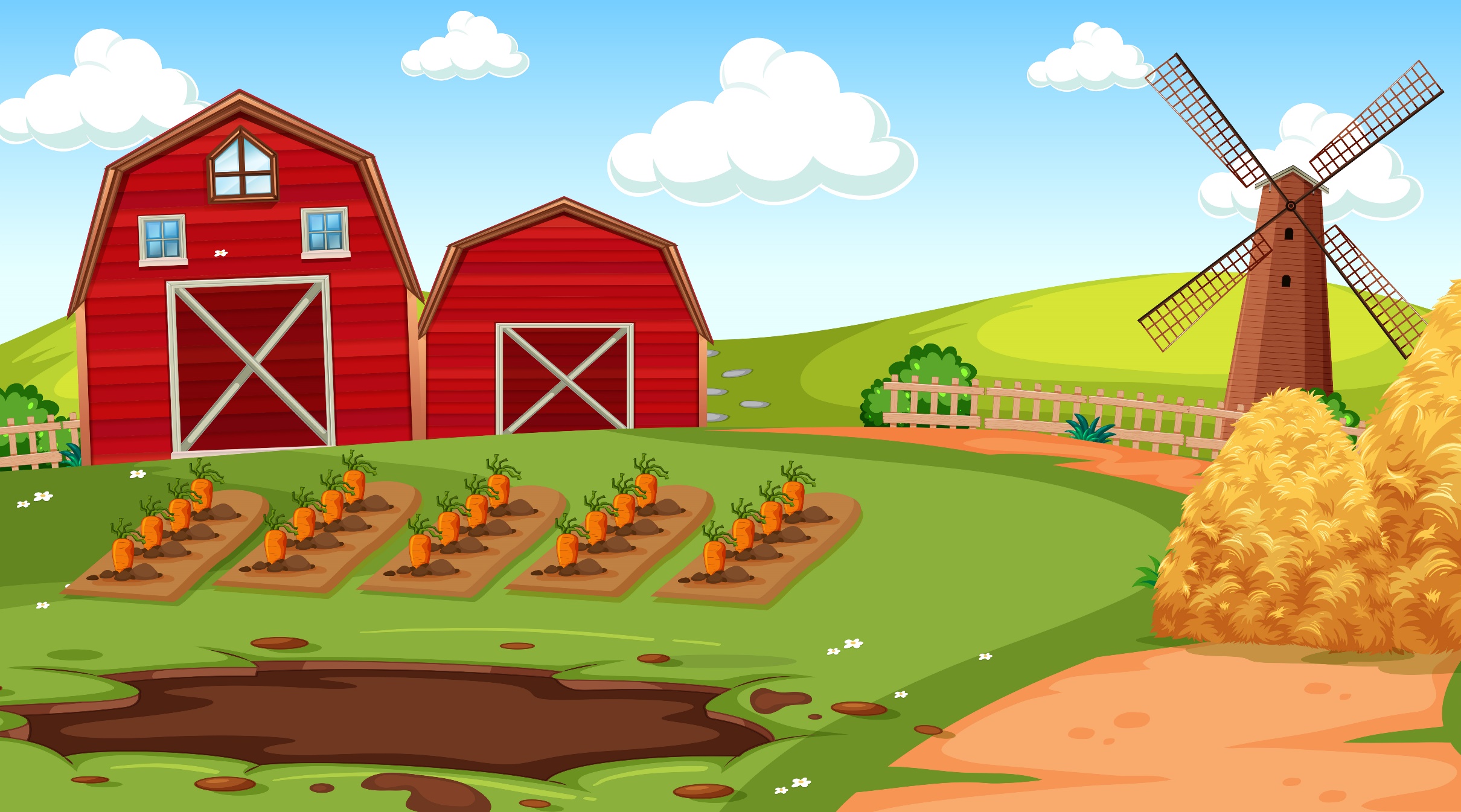 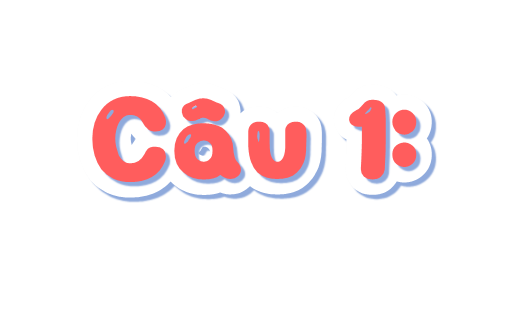 Nêu kết quả của phép tính: 
468 + 379.
468 + 379 = 847
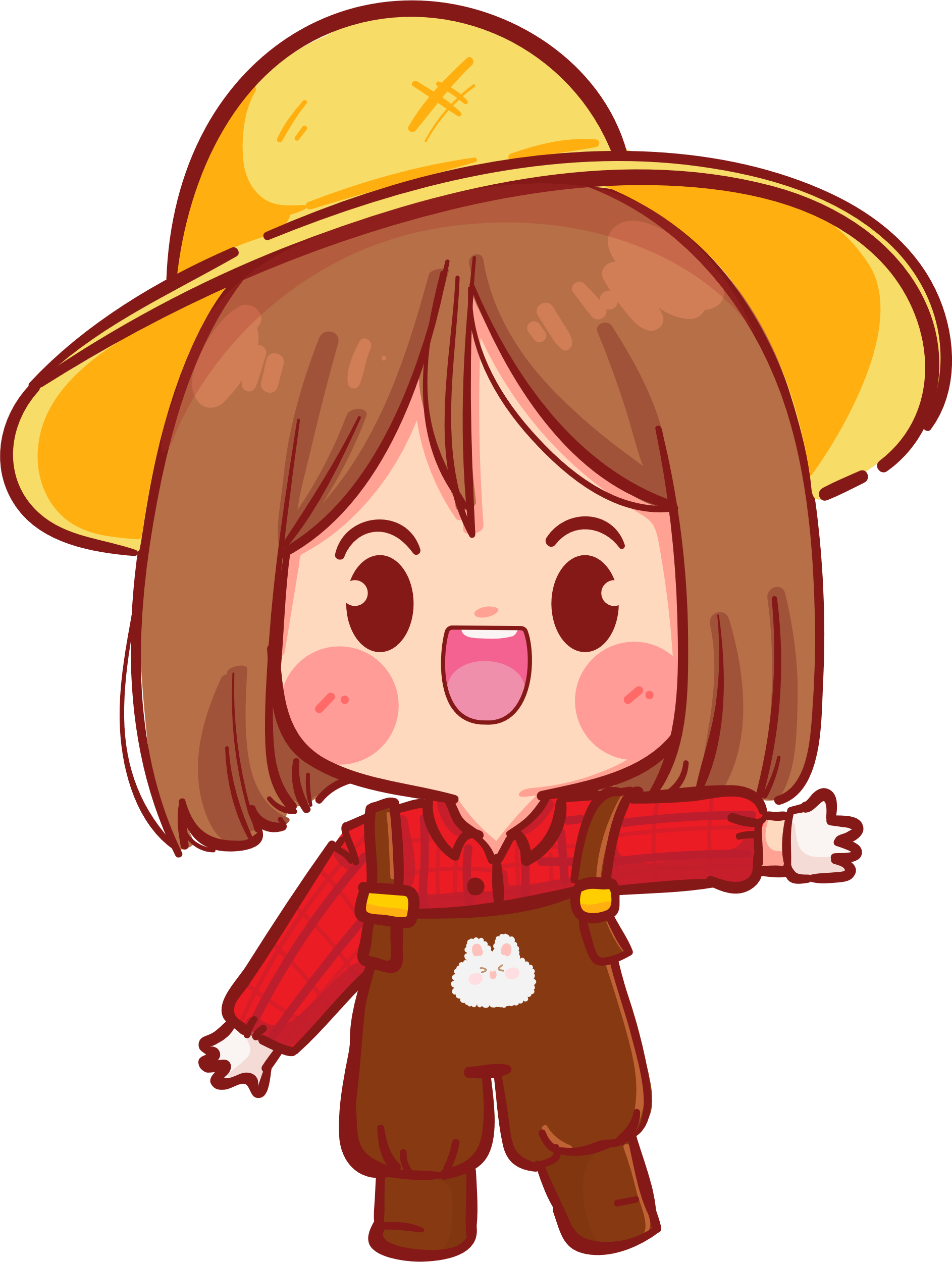 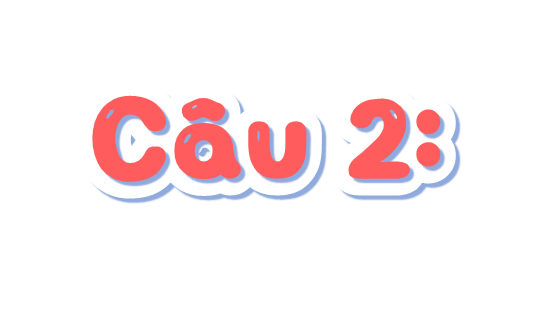 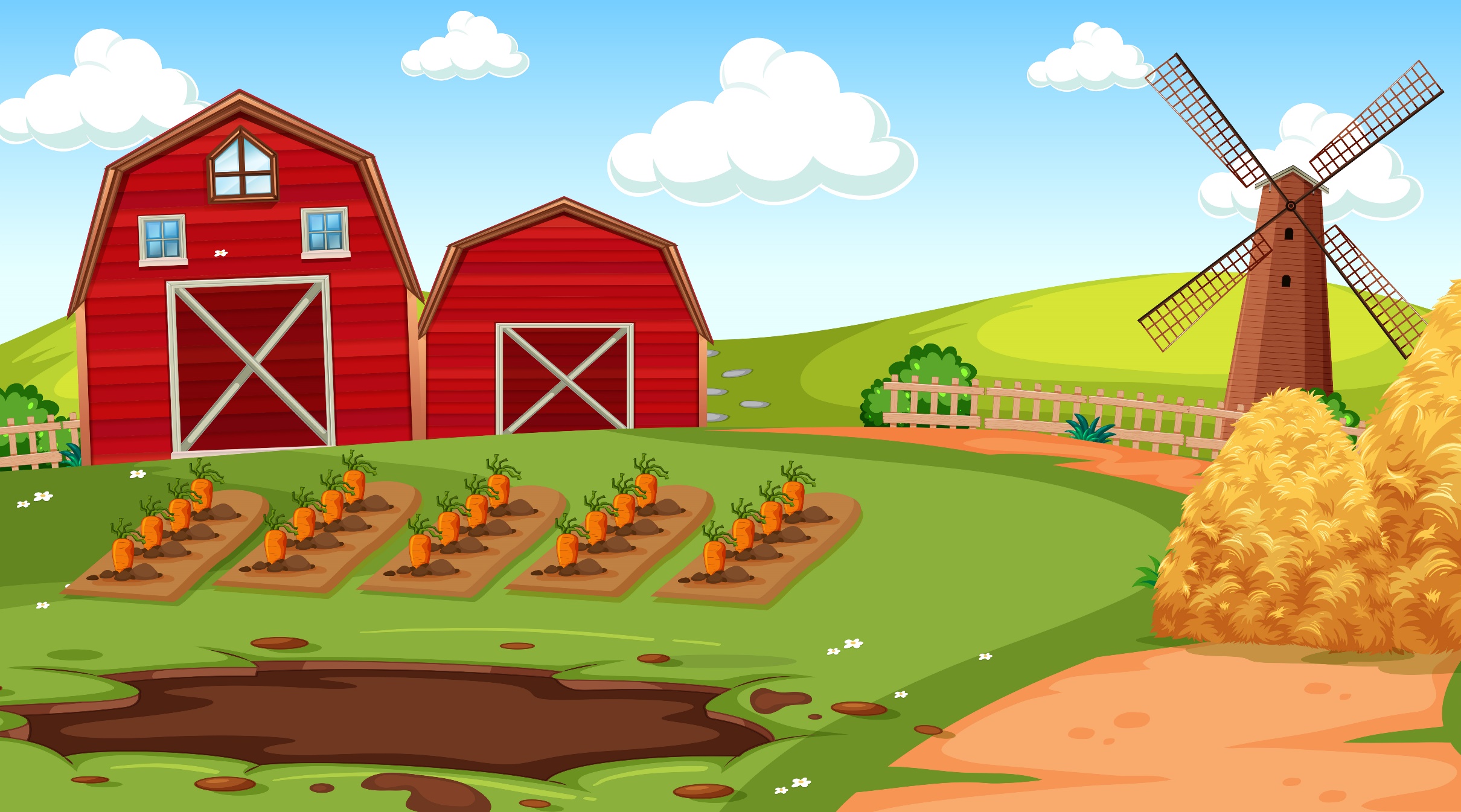 > ; < ; = ?
a)	2 975 + 4 017…..4 017 + 2 975
b)	3 864 + 2 900 ….. 2 900 + 3 799
c)	8 264 + 927 ..…. 927 + 8 300
a)	2 975 + 4 017  =  4 017 + 2 975
b)	3 864 + 2 900  >  2 900 + 3 799
c) 8 264 + 927  <  927 + 8 300
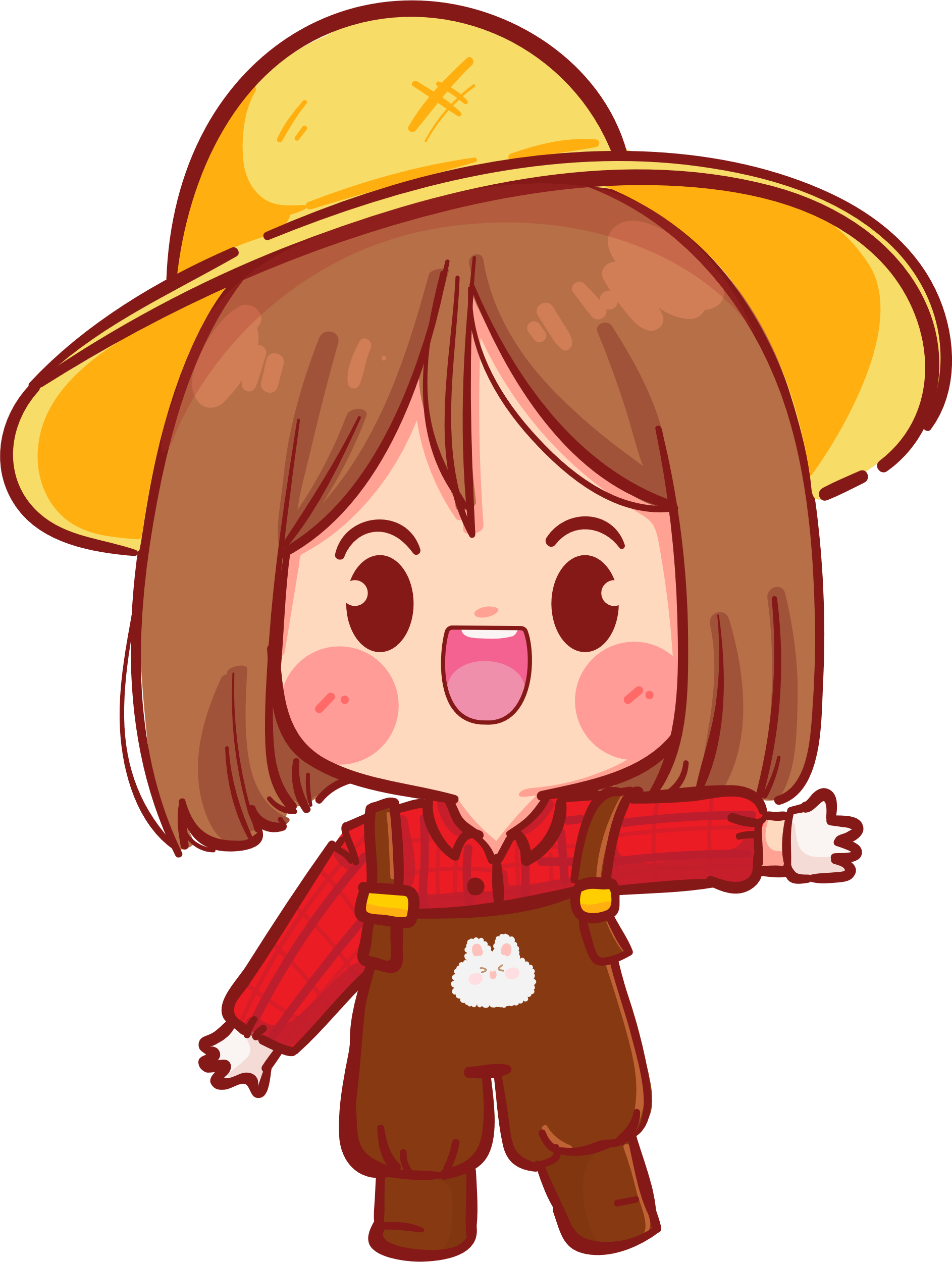 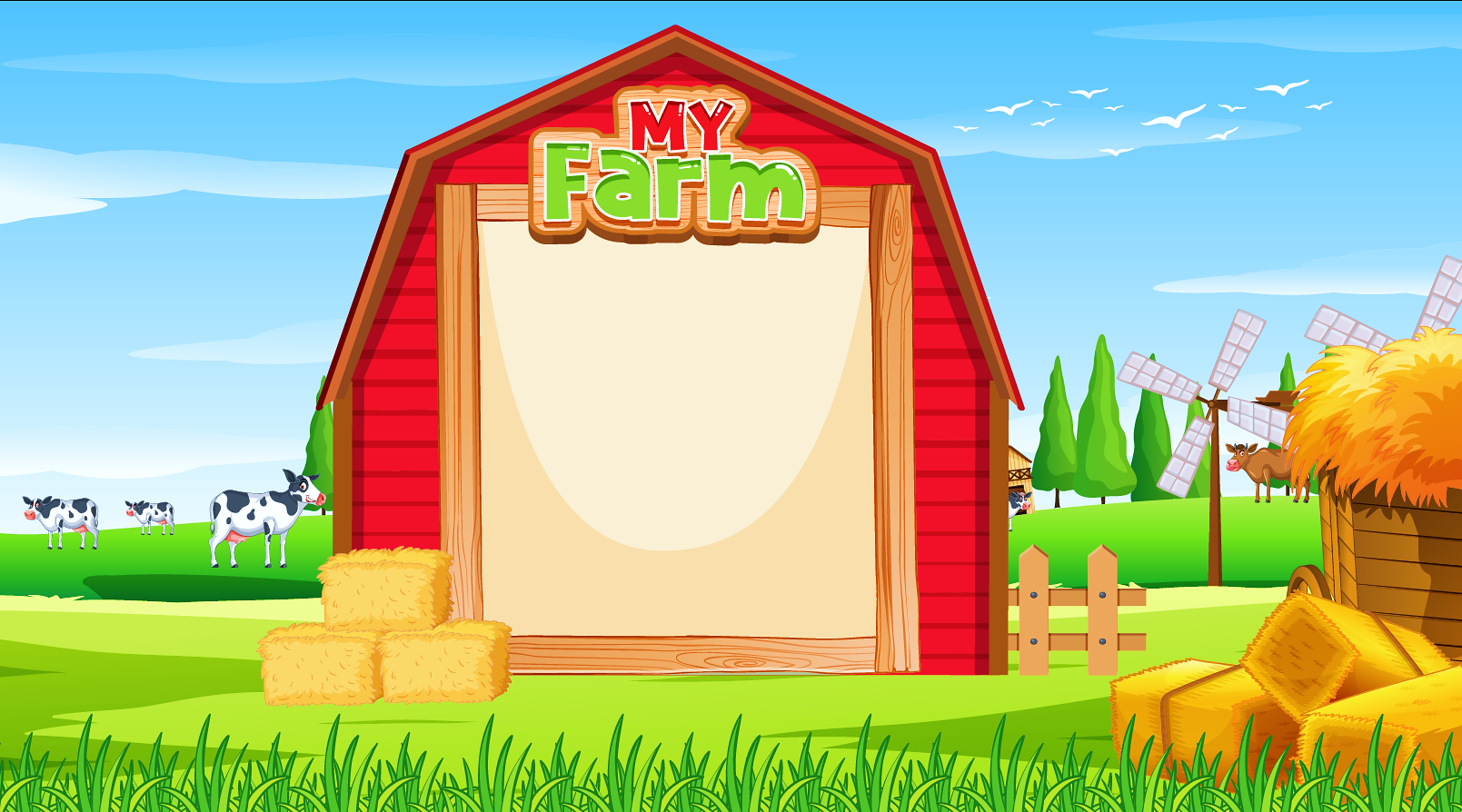 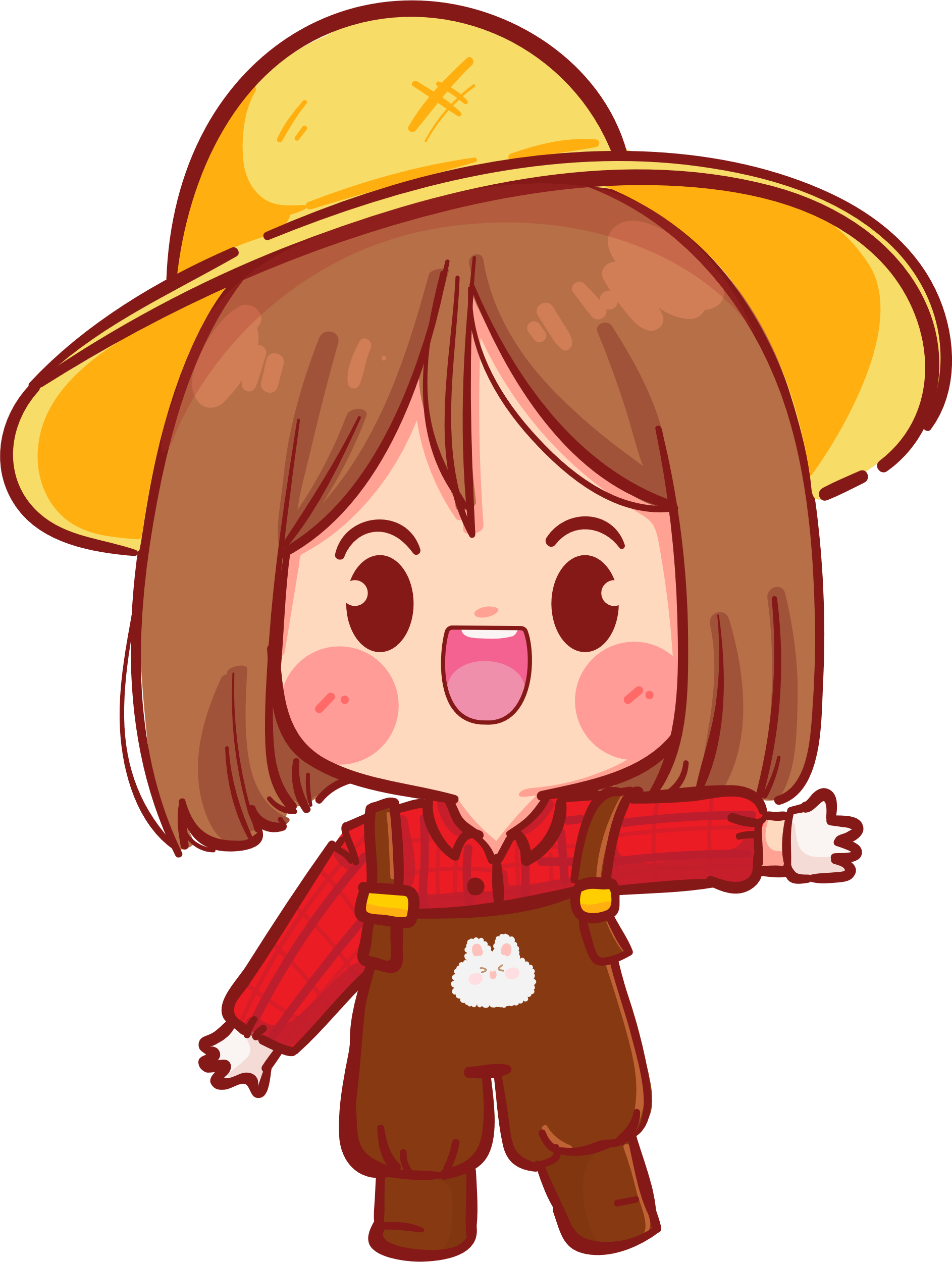 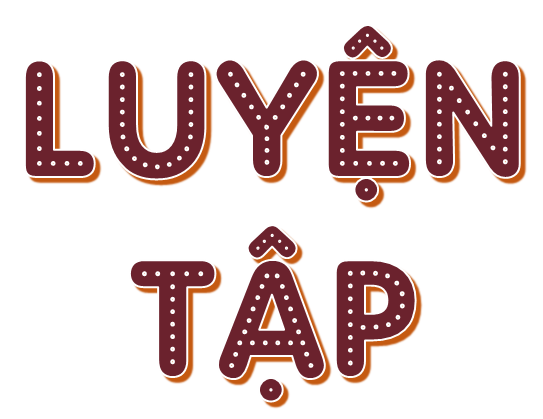 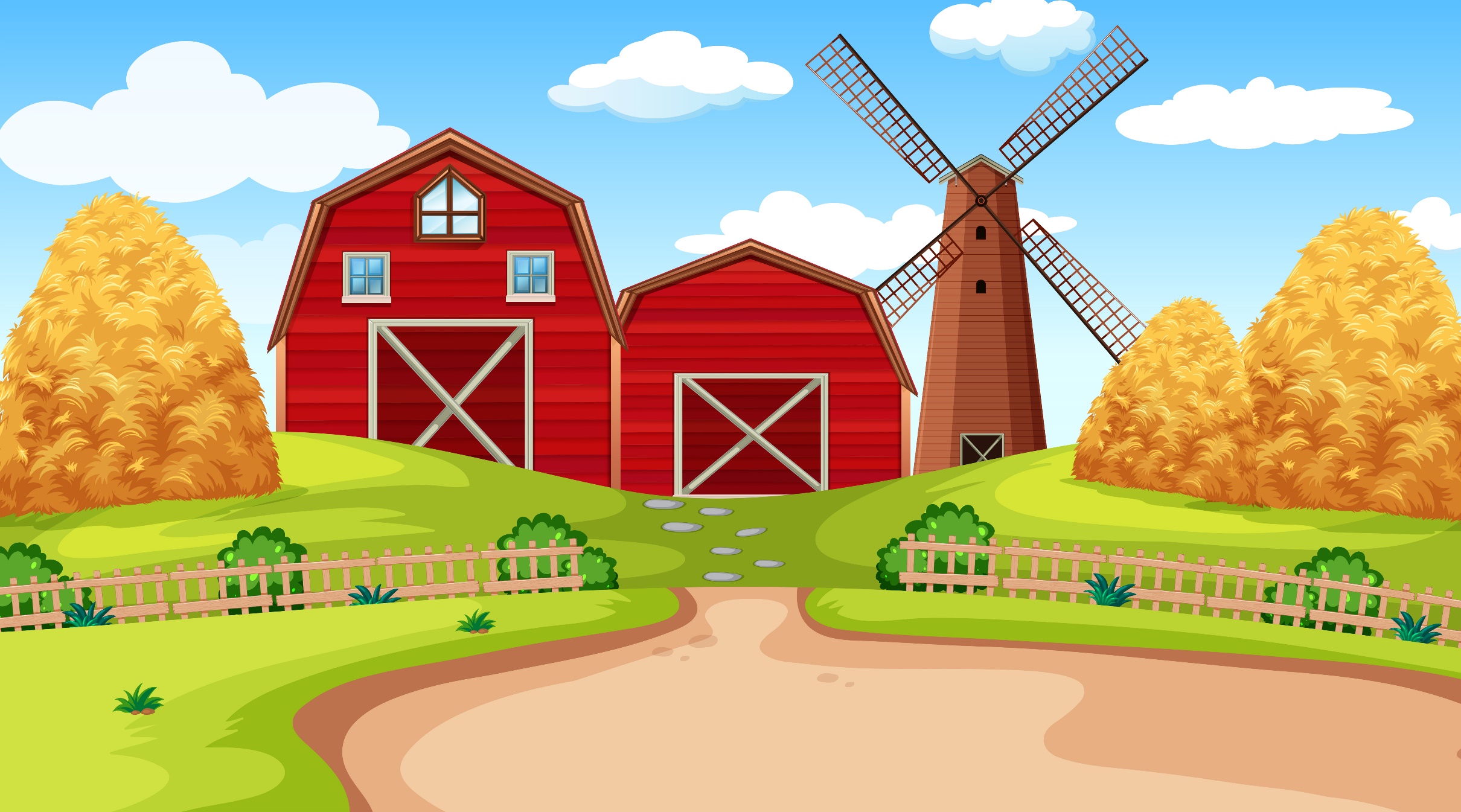 Tính nhẩm
1
= 130 000
a) 70 000 + 60 000
    160 000 – 90 000
    500 000 + 700 000
= 70 000
= 1 200 000
= 60 000
b) 90 000 + 50 000 – 80 000
    150 000 – 70 000 + 40 000
    800 000 + 700 000 – 900 000
= 120 000
= 600 000
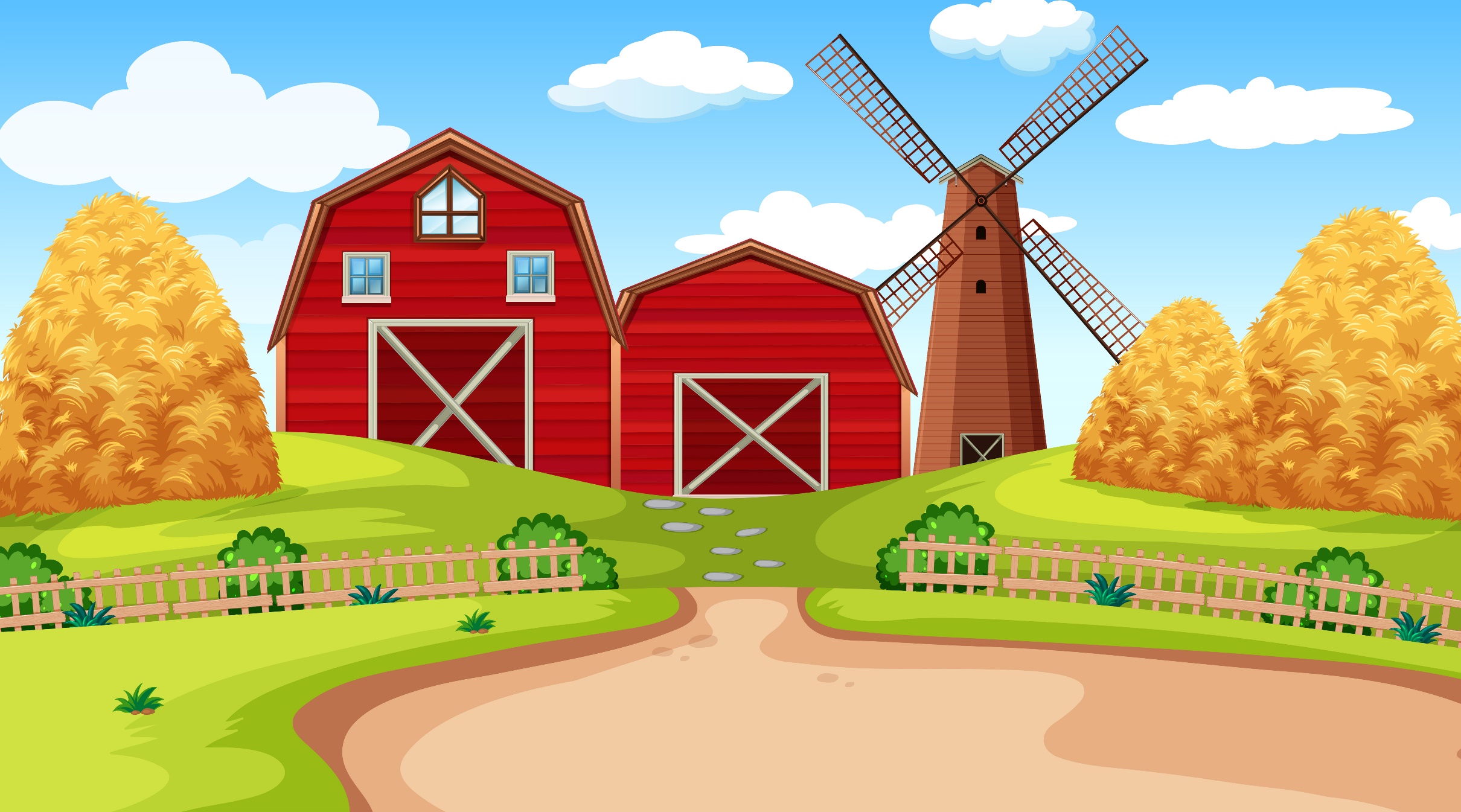 Đặt tính rồi tính.
1
56 204 + 74 539
9 658 + 6 290
159 570 – 81 625
14 709 – 5 234
9 658 + 6 290
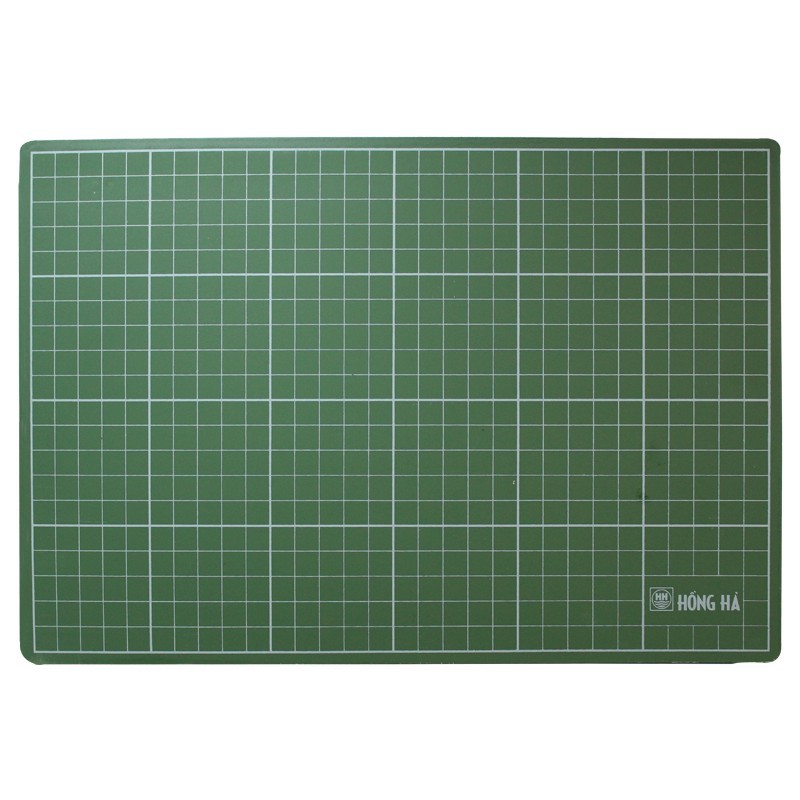 9 658
6 290
4
8
9
15
14 709 – 5 234
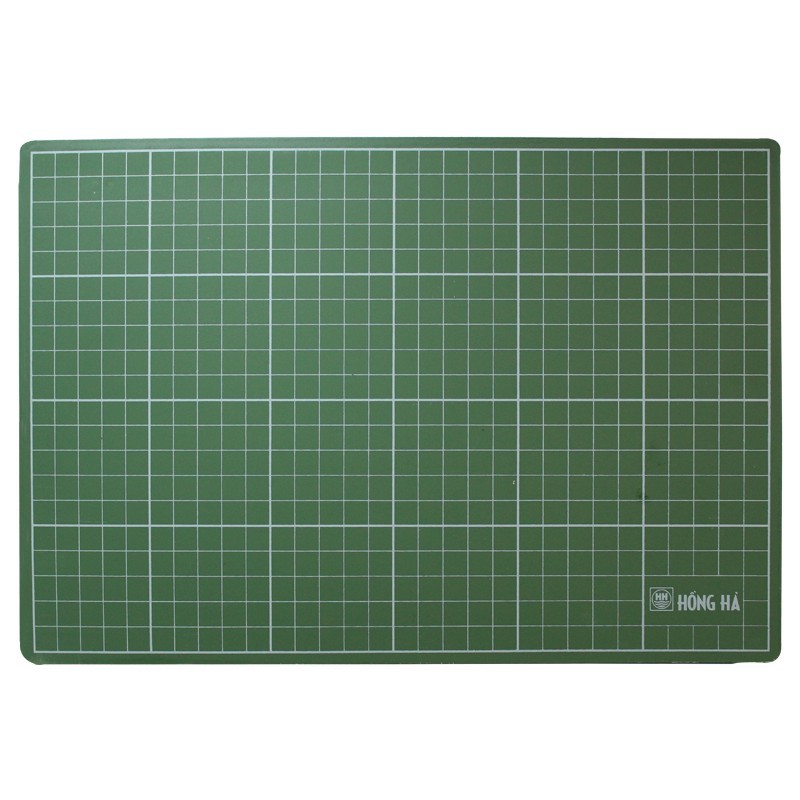 14 709
5 234
7
5
4
9
56 204 + 74 539
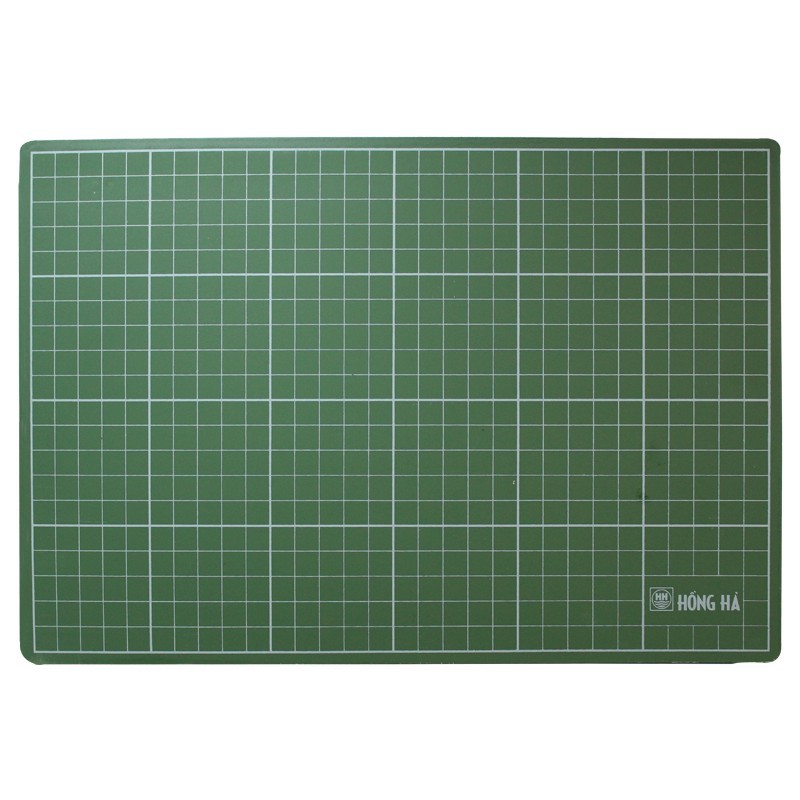 56 204
74 539
4
3
7
0
13
159 570 – 81 625
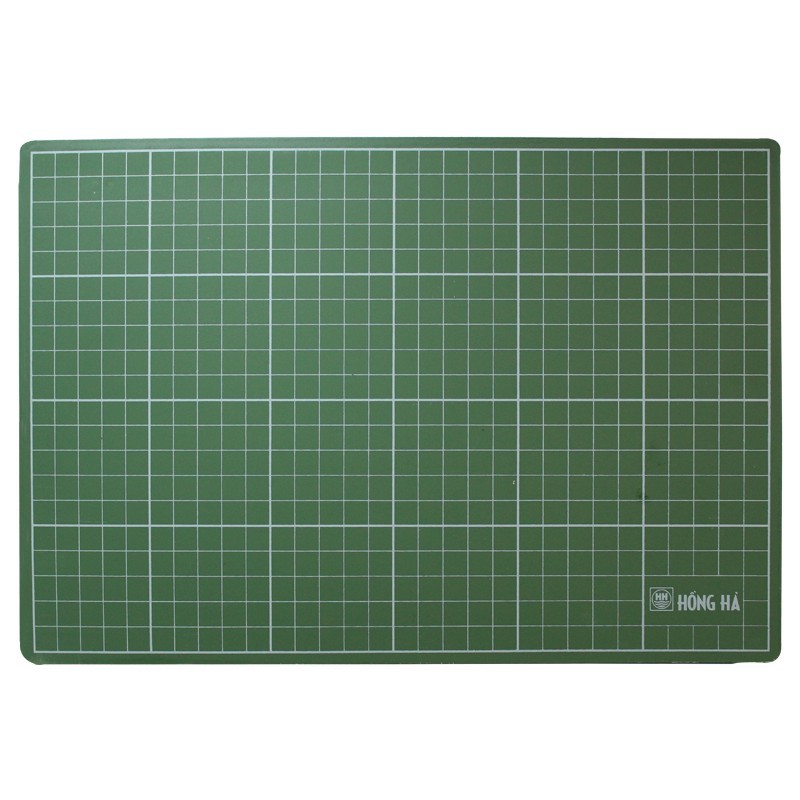 159 570
81 625
4
5
9
7
7
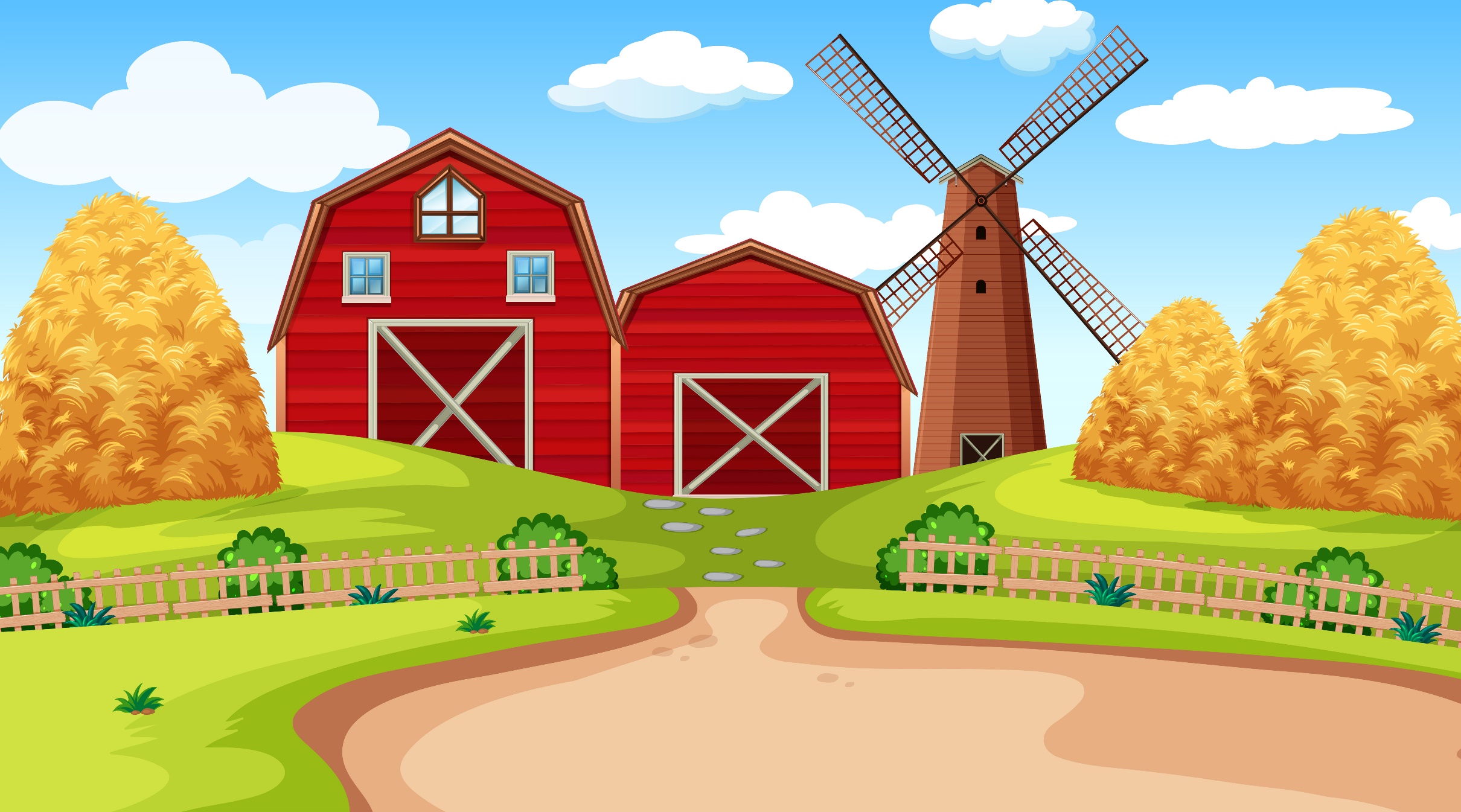 Biểu thức nào dưới đây có giá trị lớn nhất, biểu thức nào dưới đây có giá trị bé nhất?
3
Lớn nhất
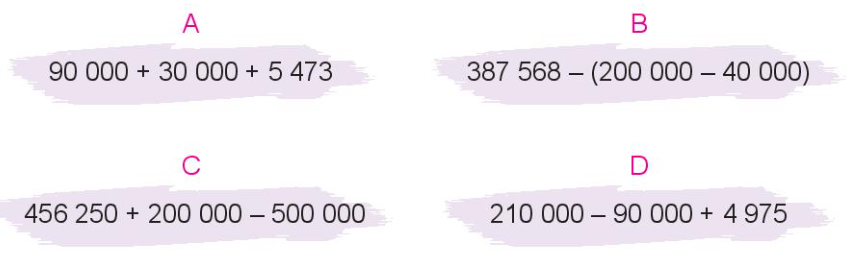 = 387 568 – 160 000 
= 227 568
= 120 000 + 5 473 
= 125 473
= 120 000 + 4 975
= 124 975
= 656 250 - 500 000
= 156 250
Bé nhất
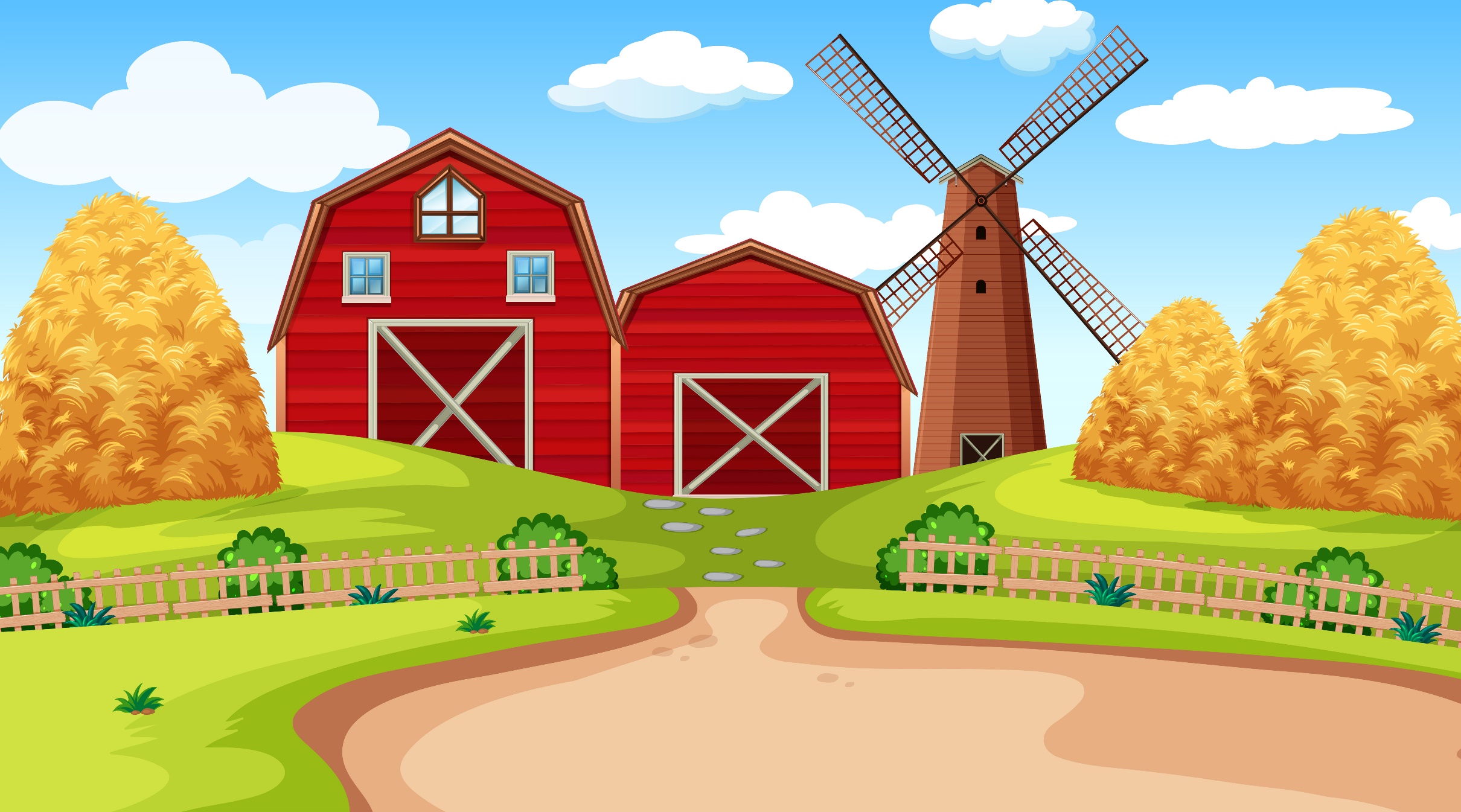 Bố mua cho Nam một bộ quần áo đồng phục, đôi giày và đôi tất hết tất cả 314 000 đồng. Trong đó, tổng số tiền của bộ quần áo đồng phục và đôi giày là 306 000 đồng. Tính giá tiền của mỗi loại, biết rằng giá tiền của đôi giày nhiều hơn giá tiền của đôi tất là 107 000 đồng.
2
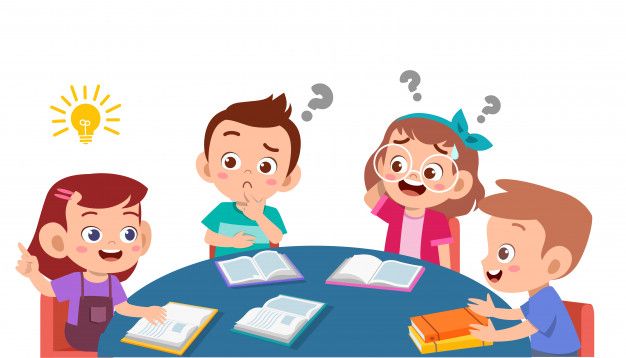 Thảo luận cách giải bài toán
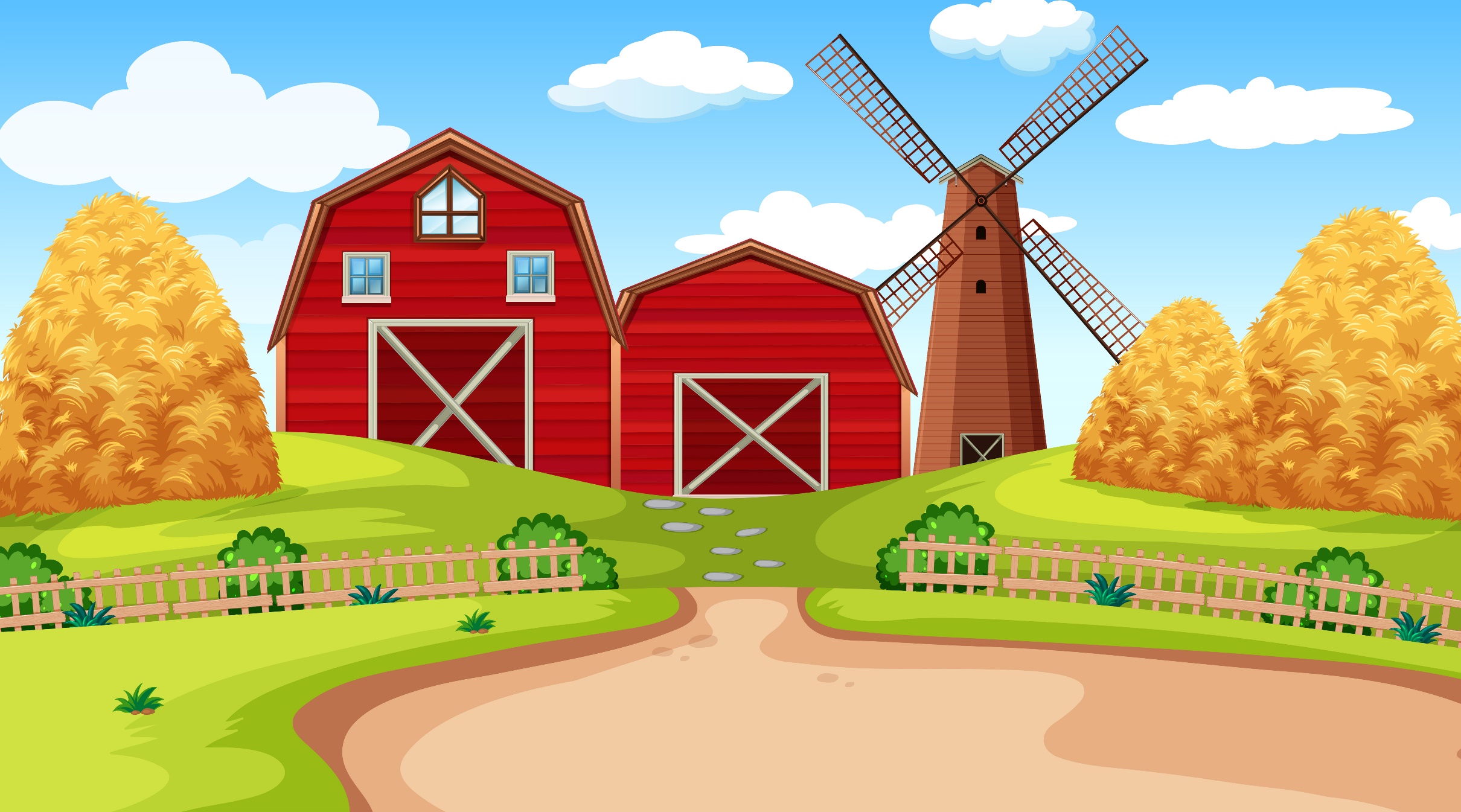 Trước tiên, cần tìm giá tiền của đôi tất, vì ta biết tổng số tiền của ba món đồ và số tiền của bộ quần áo và đôi giày.
Trước tiên chúng ta cần tìm gì? Vì sao?
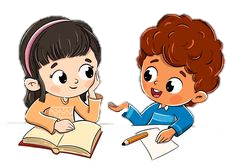 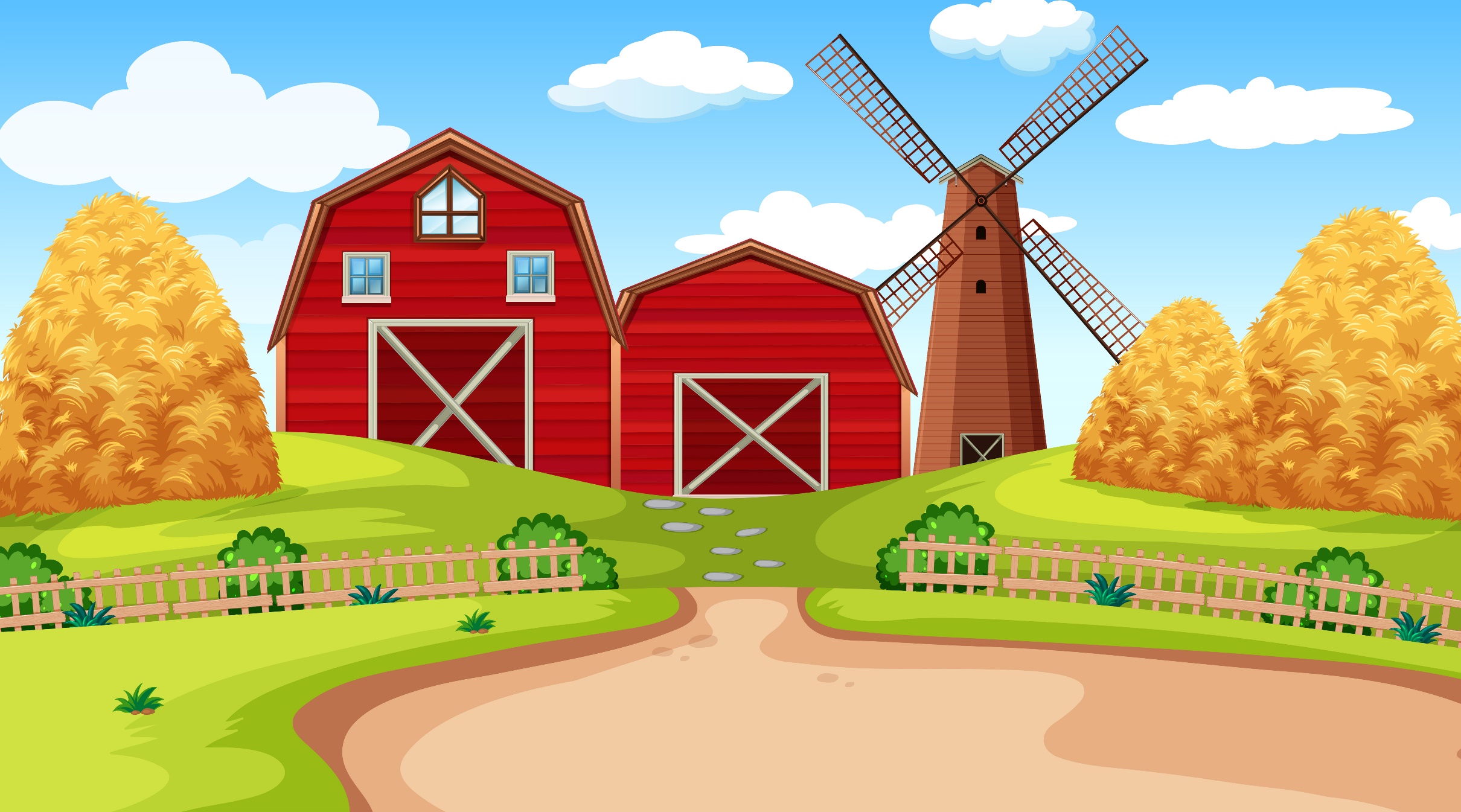 Muốn tìm giá tiền của đôi tất ta làm phép tính trừ, lấy tổng số tiền phải trả trừ đi số tiền mua bộ quần áo và đôi giày.
Muốn tìm giá tiền của đôi tất ta làm phép tính gì?
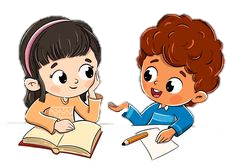 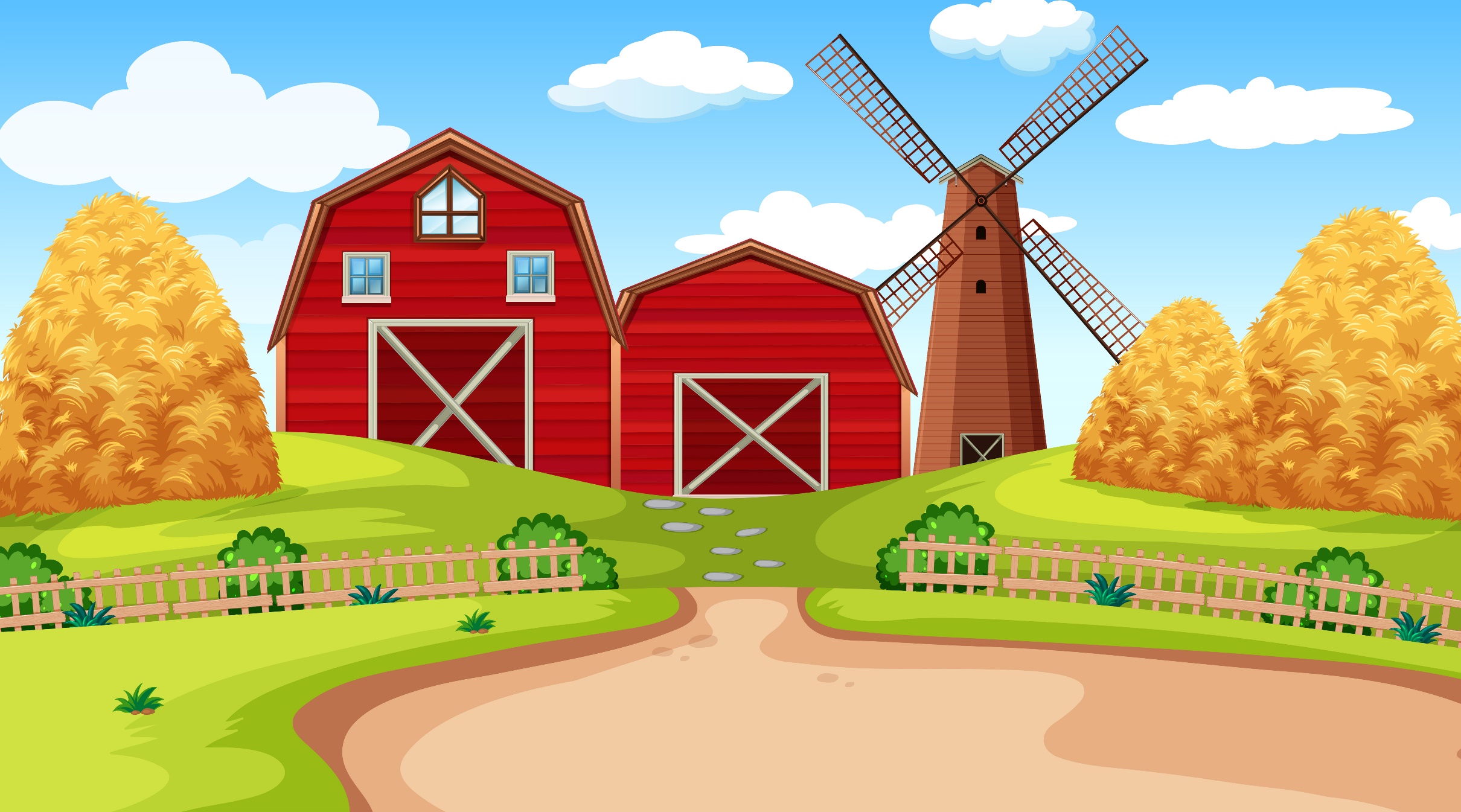 Sau đó ta đi tìm giá tiền của cái gì? Dựa vào đâu em biết?
Sau đó ta đi tìm giá tiền của đôi giày, vì ta biết đôi giày có giá hơn đôi tất là      107 000 đồng; cuối cùng tìm giá tiền của bộ quần áo đồng phục.
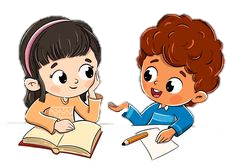 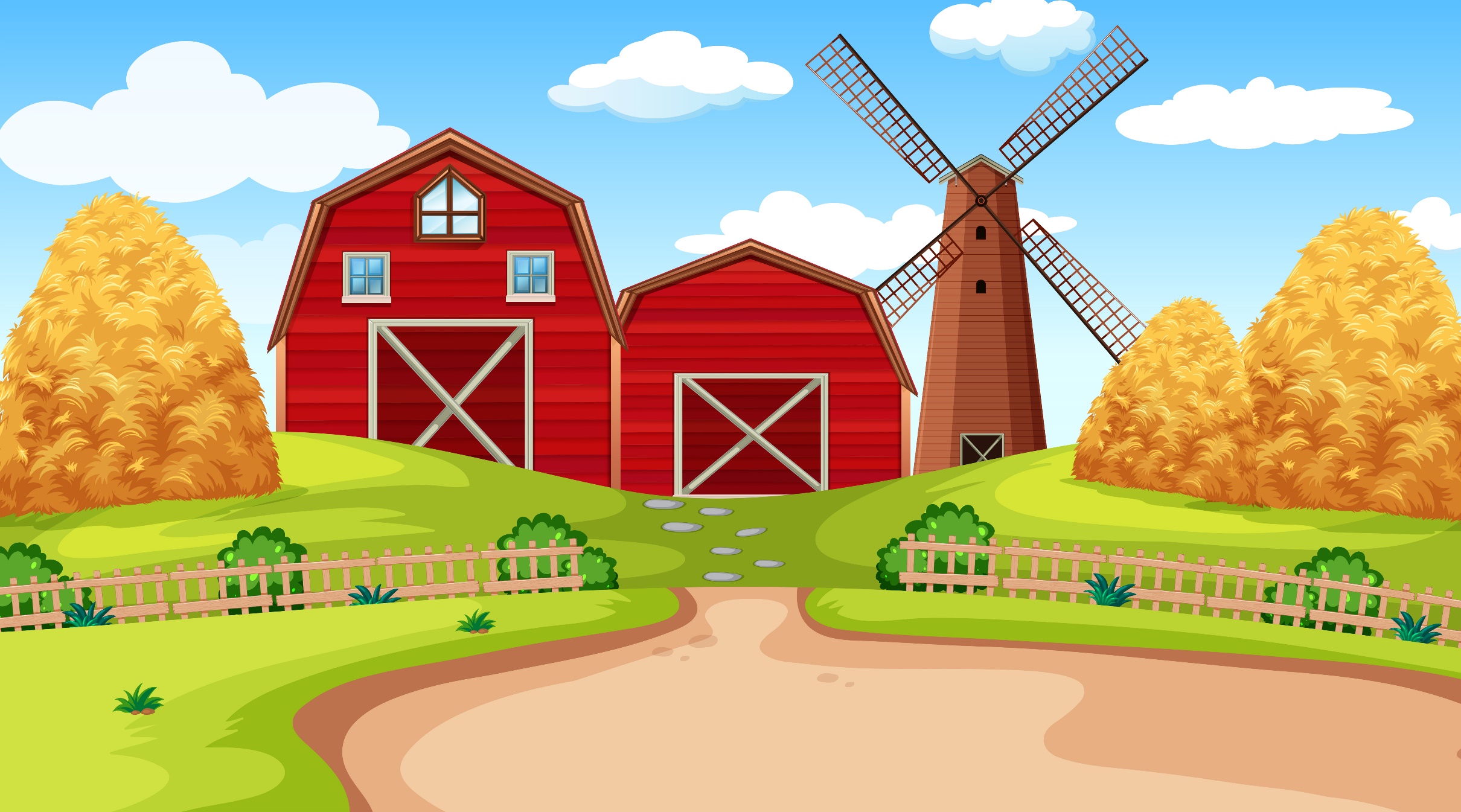 Bài giải:
        Giá tiền một đôi tất là:
314 000 – 306 000 = 8 000 (đồng)
     Giá tiền một đôi giày là:
107 000 + 8 000 = 115 000 (đồng)
   Giá tiền bộ quần áo đồng phục là:
306 000 -115 000 = 191 000 (đồng)
    Đáp số: Bộ quần áo: 191 000 đồng
                 Đôi giày: 115 000 đồng
                 Đôi tất: 8 000 đồng
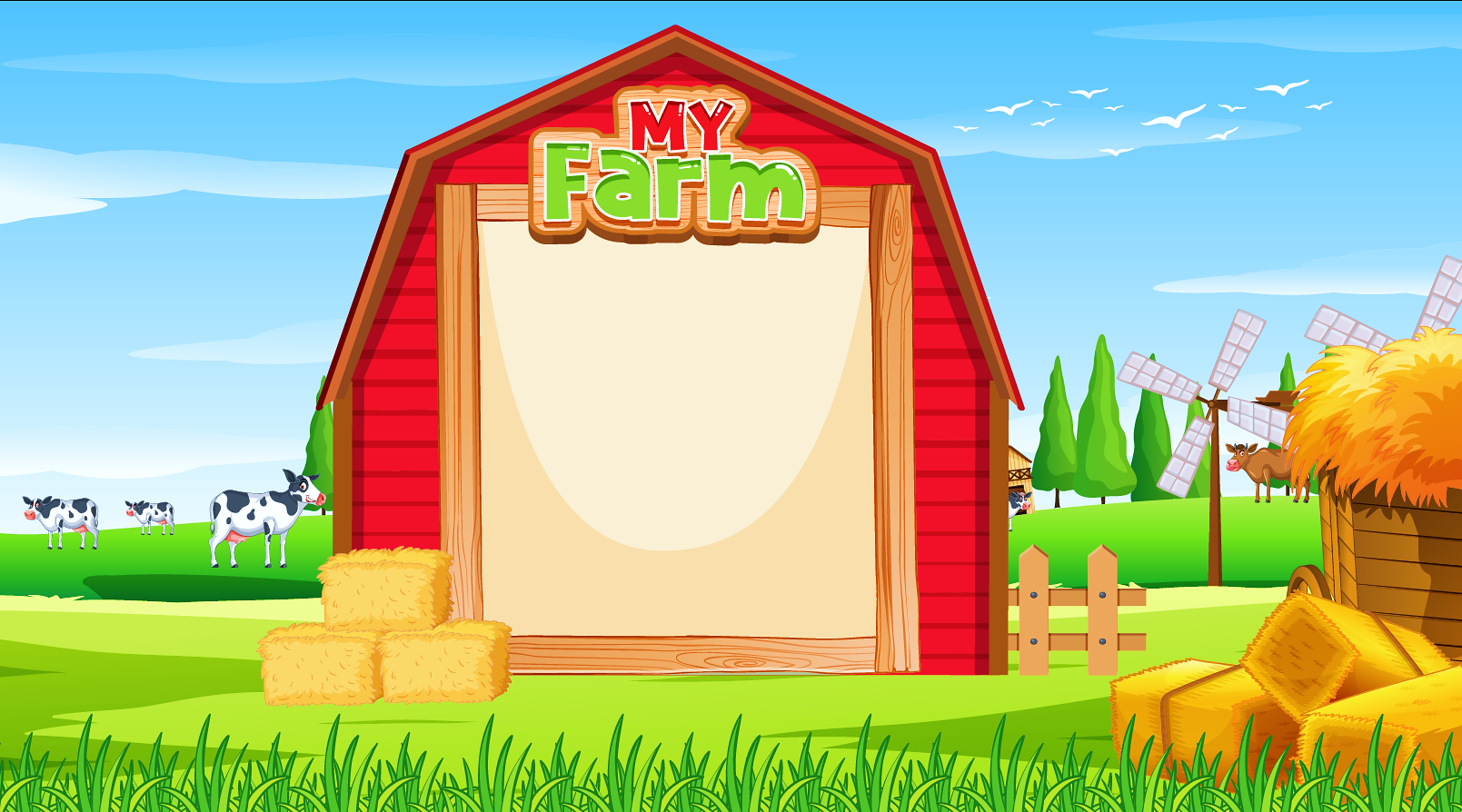 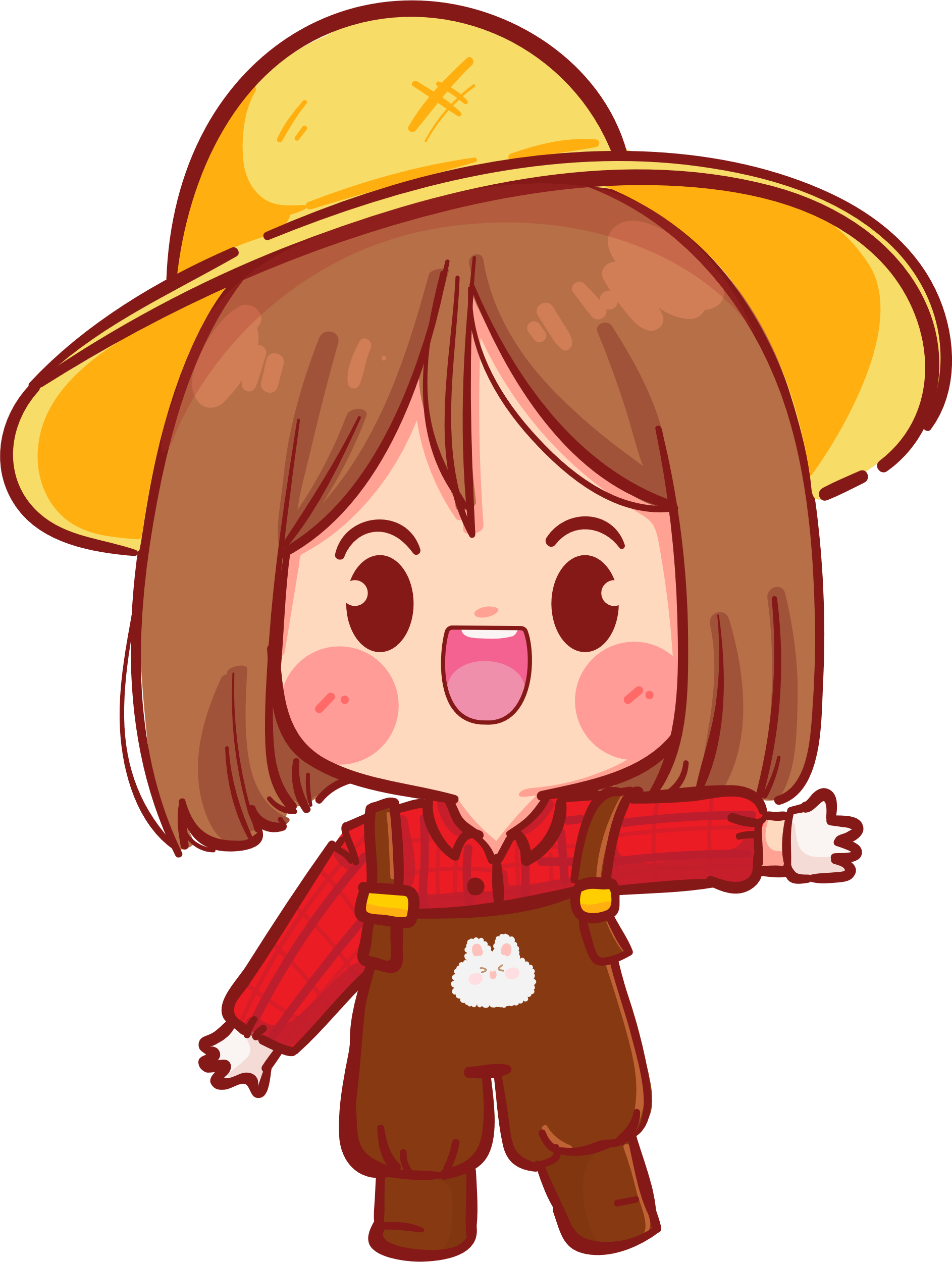 VẬN DỤNG
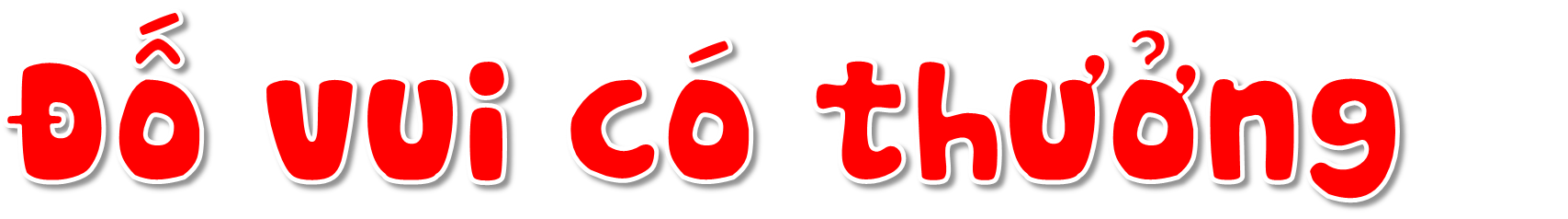 Luật chơi
Quan sát câu hỏi và suy nghĩ đáp án.
Trả lời đúng được 1 phần quà bí mật.
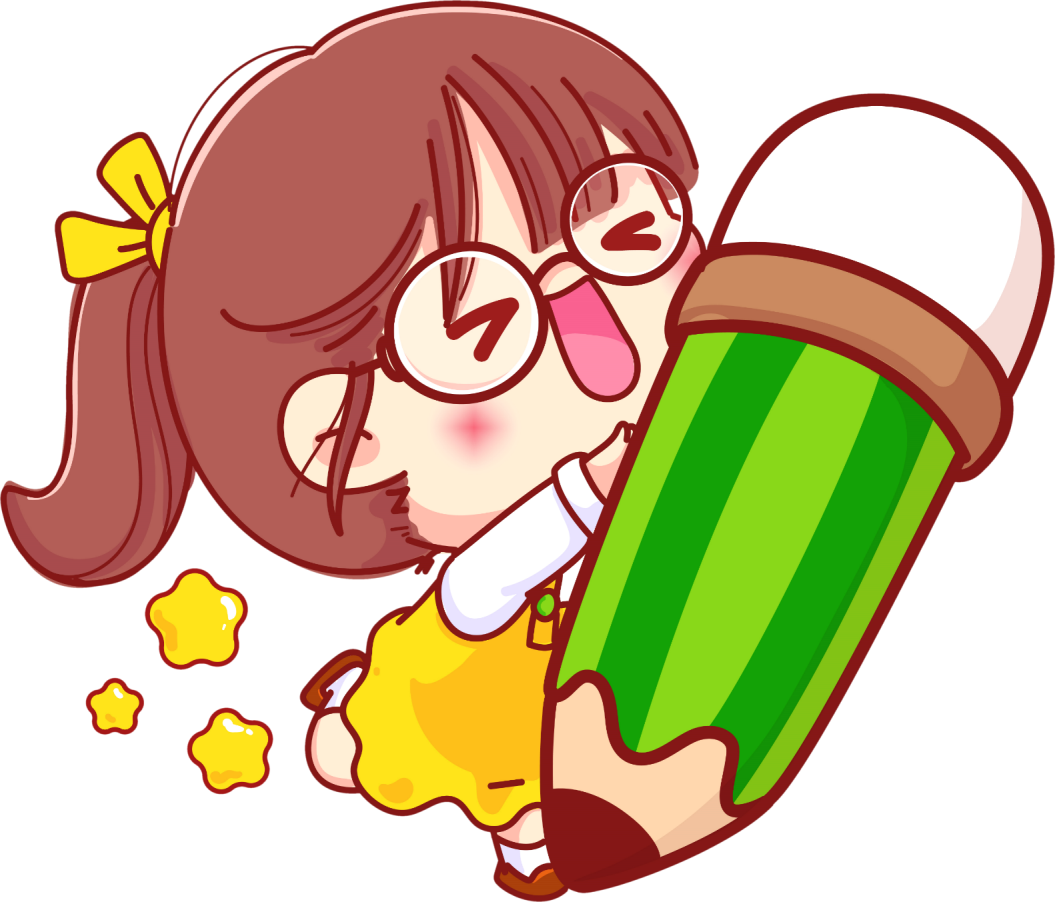 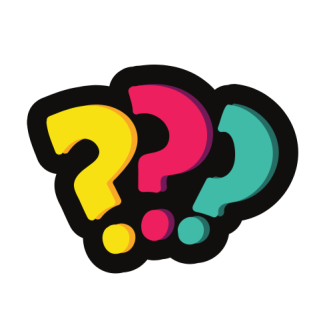 Tính nhẩm:
48 600 + 125 400 – 74 000
100 000
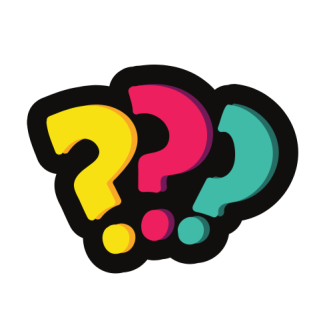 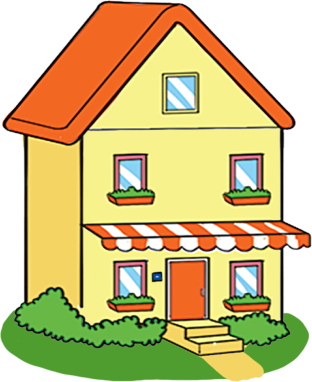 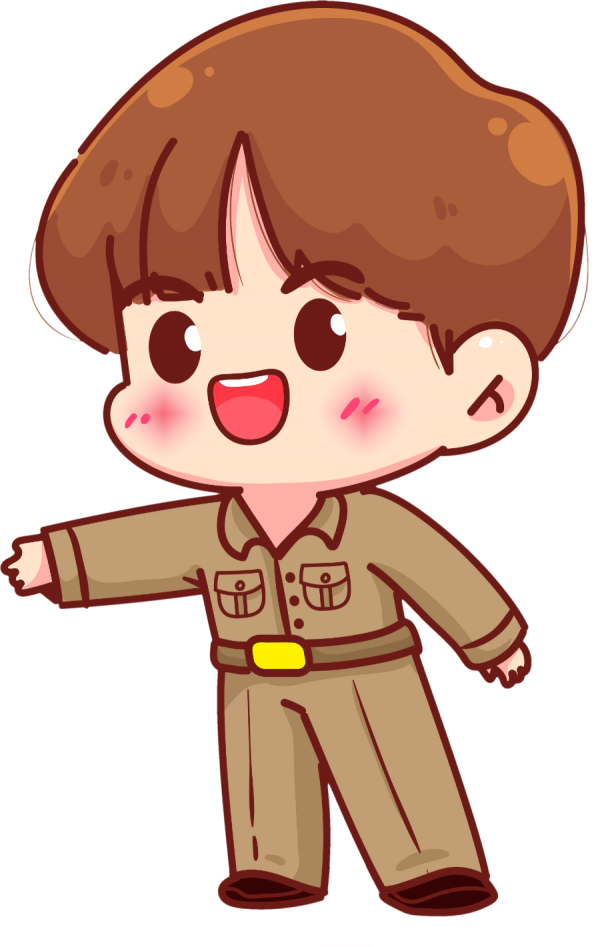 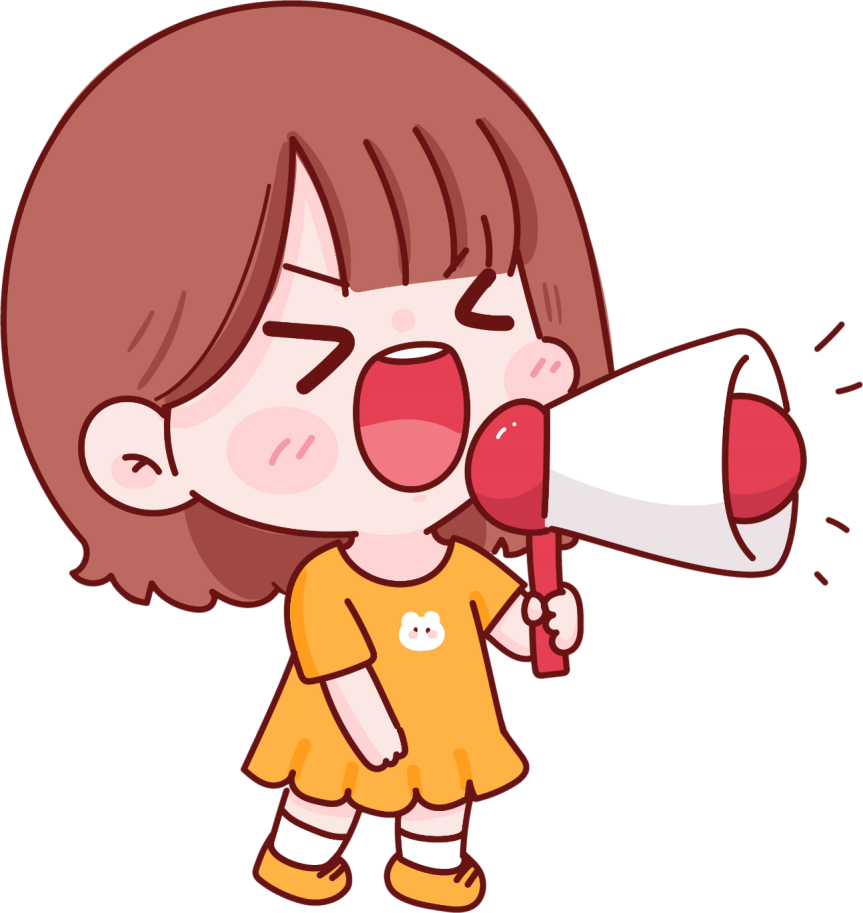 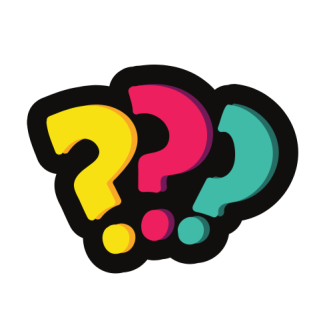 Tính nhẩm:
80 000 + (120 000 – 70 000)
130 000
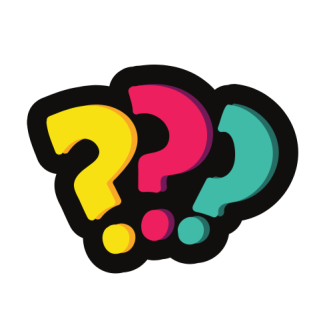 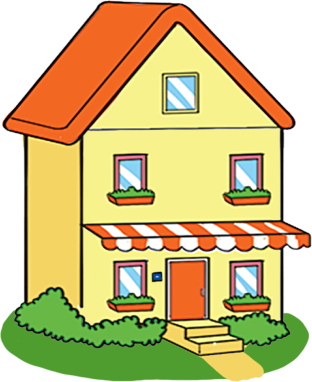 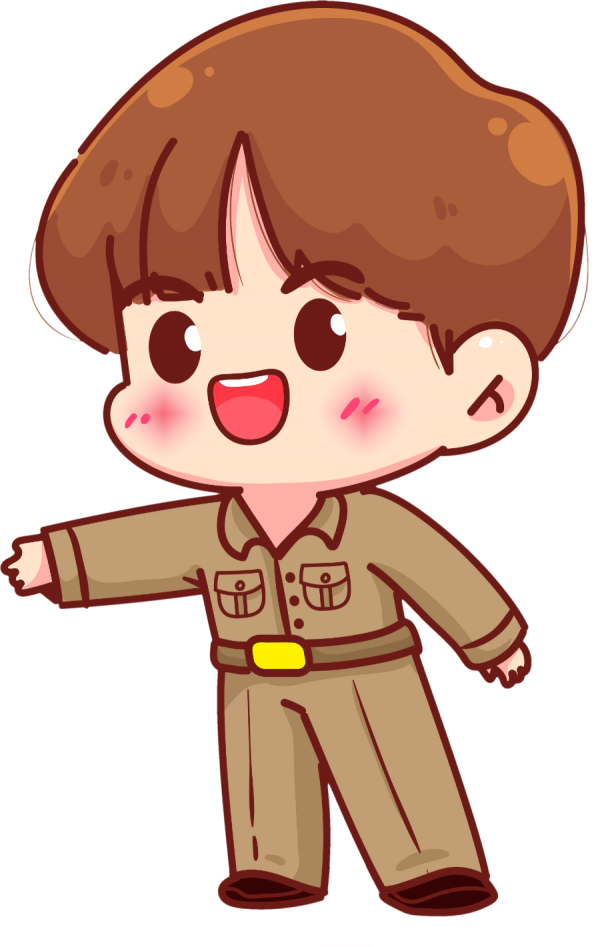 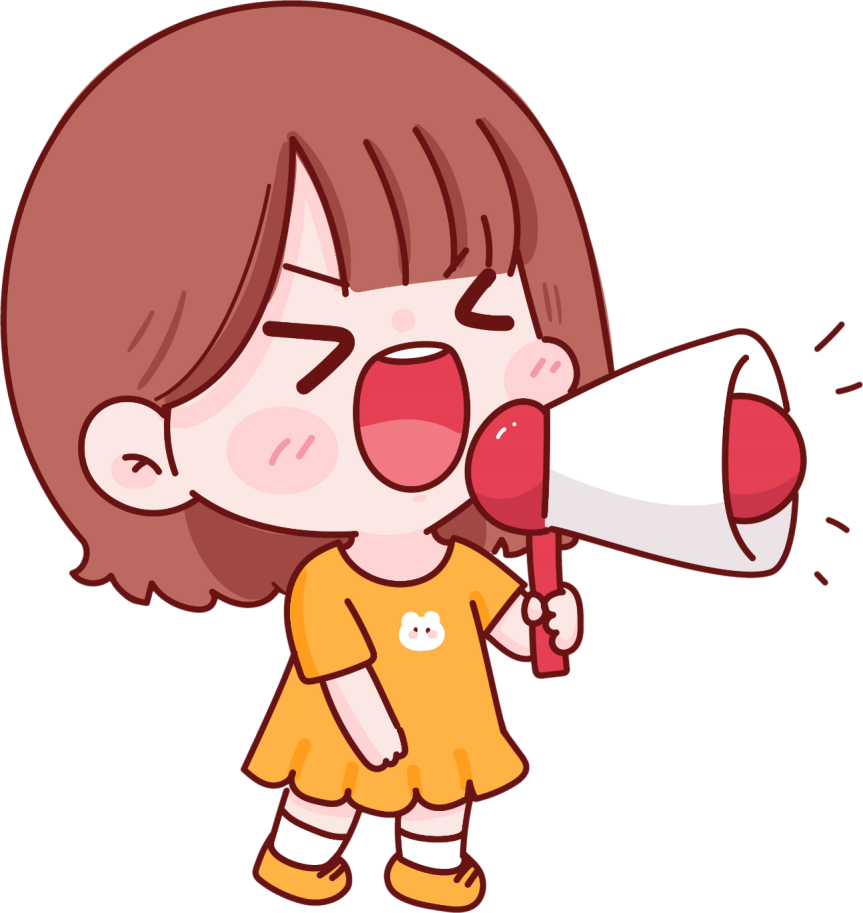 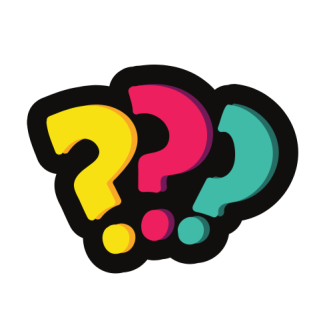 Tính nhẩm:
170 000 – 80 000
90 000
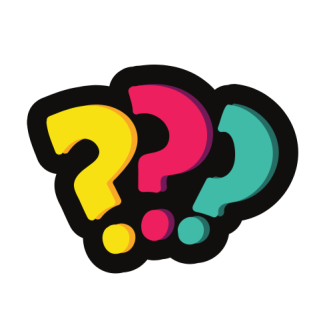 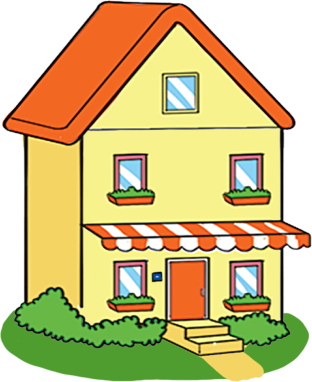 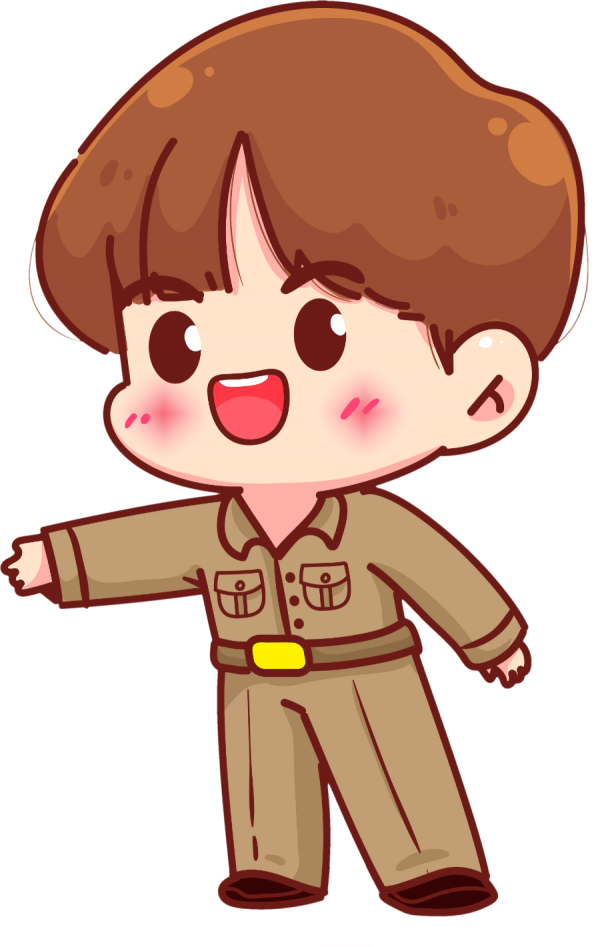 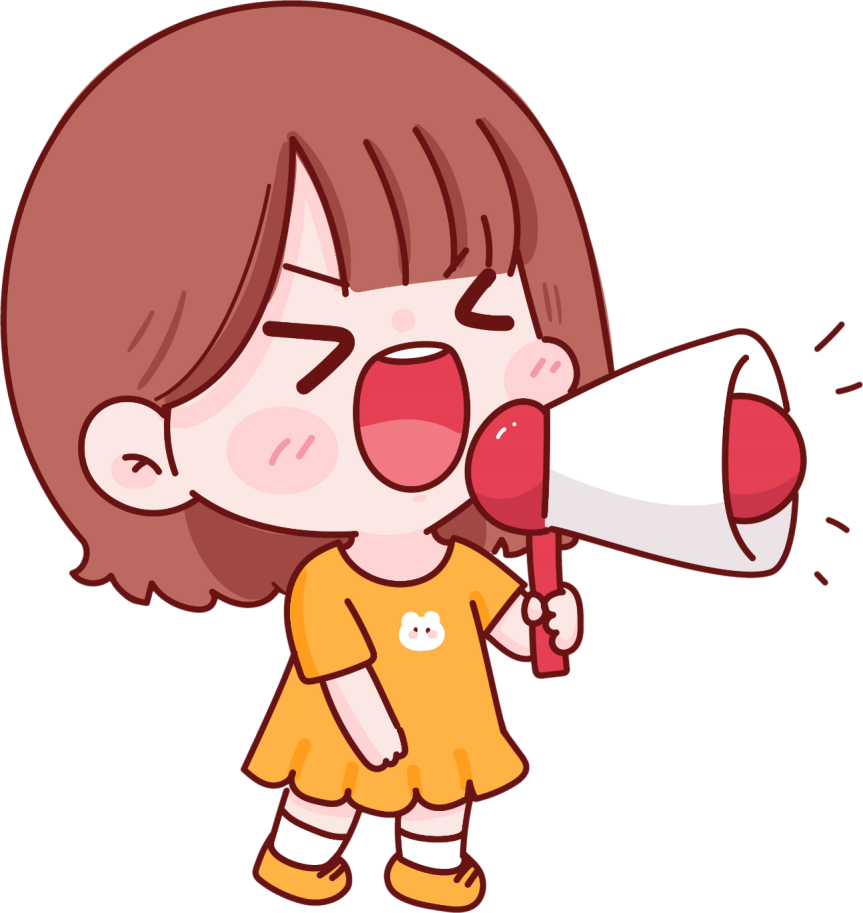 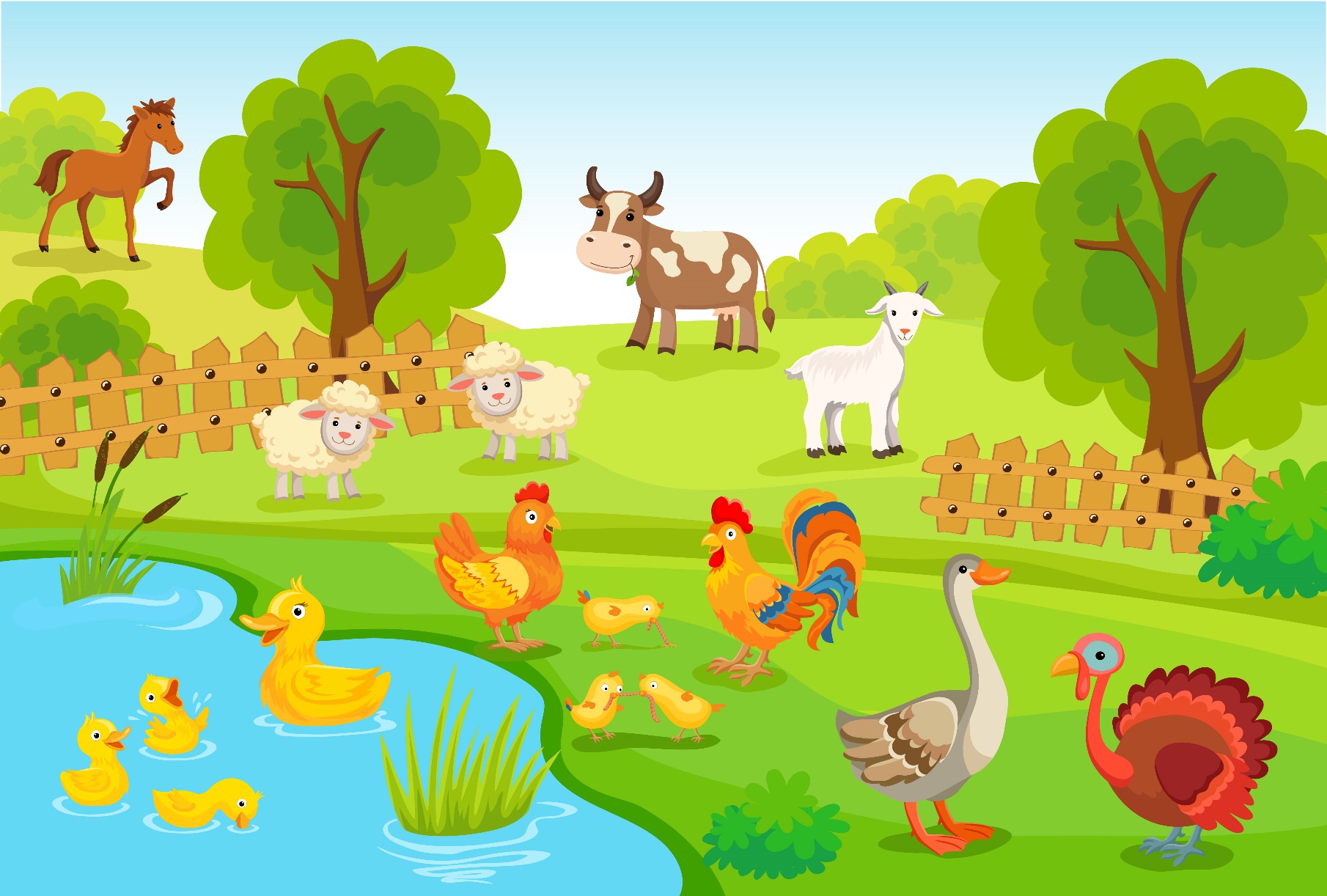 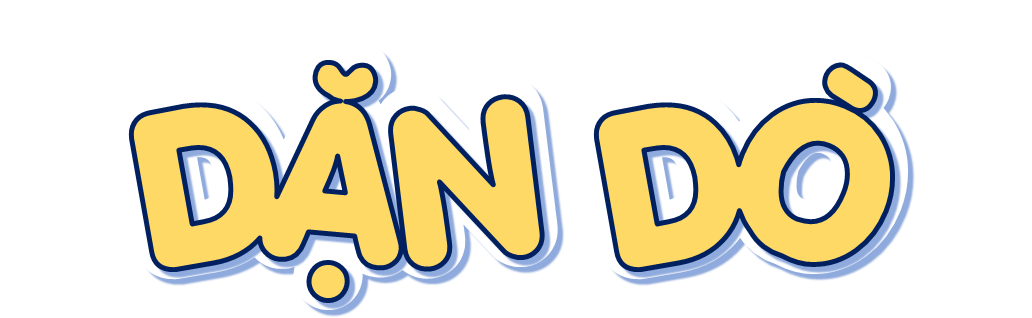 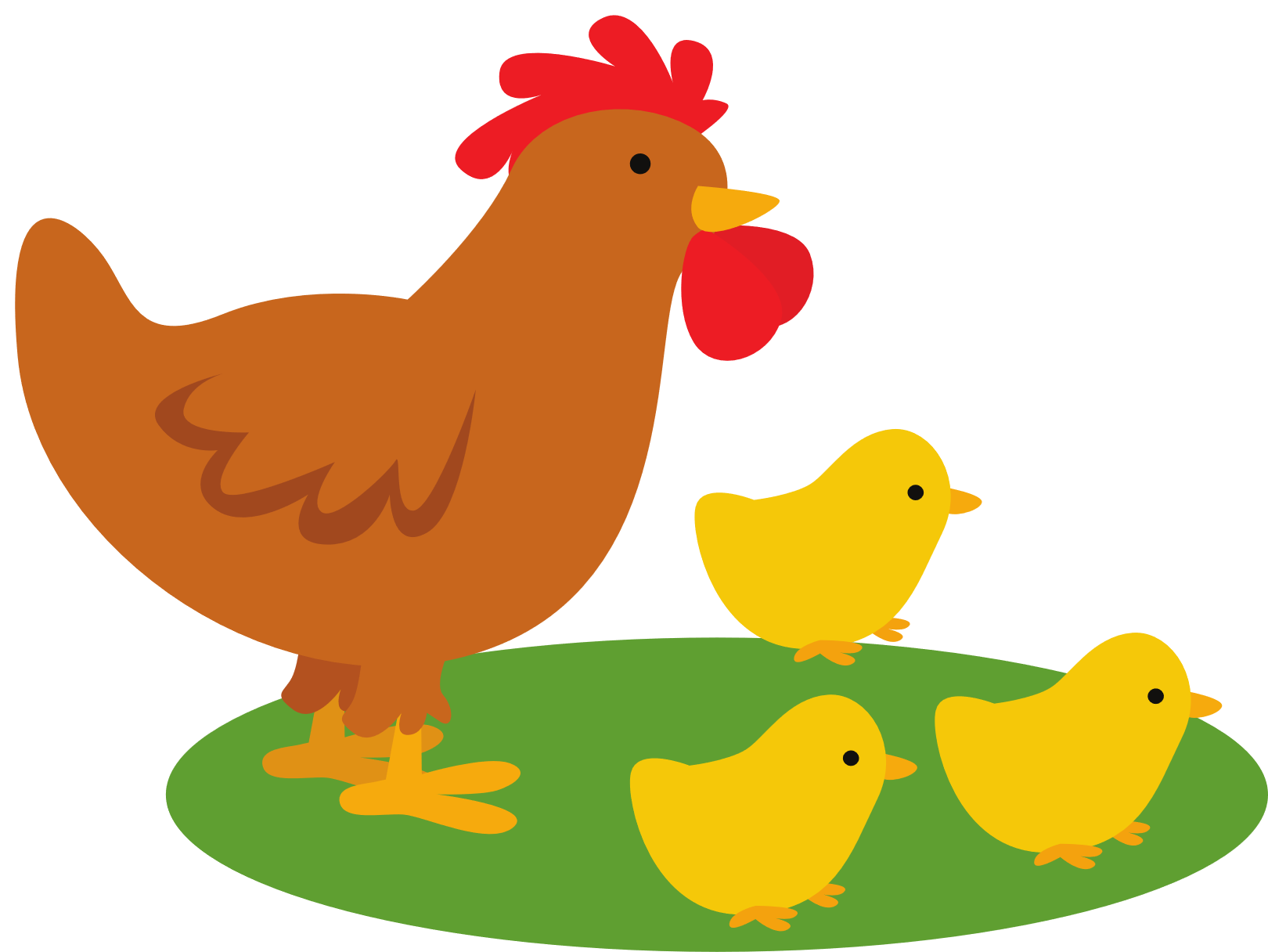 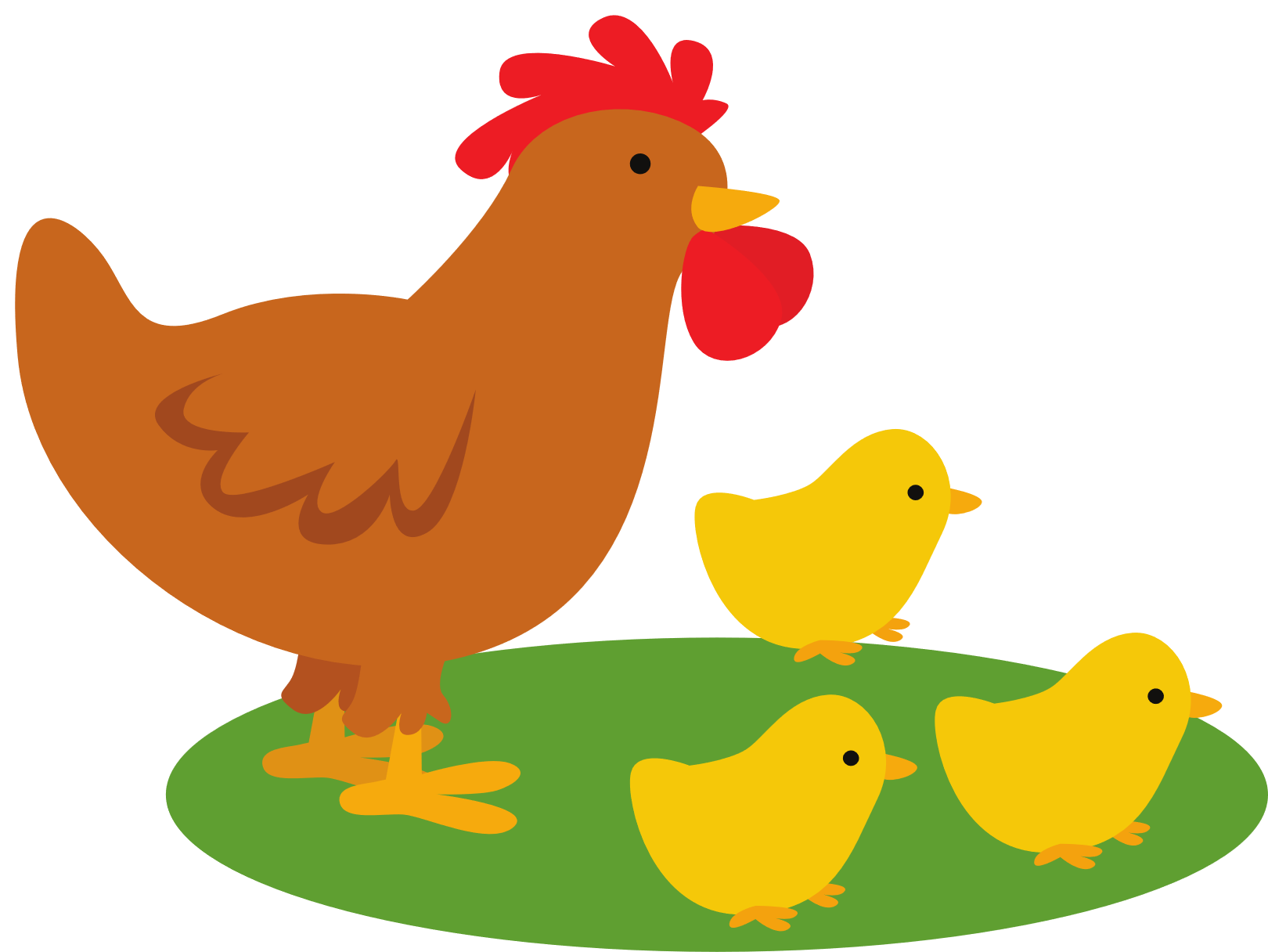 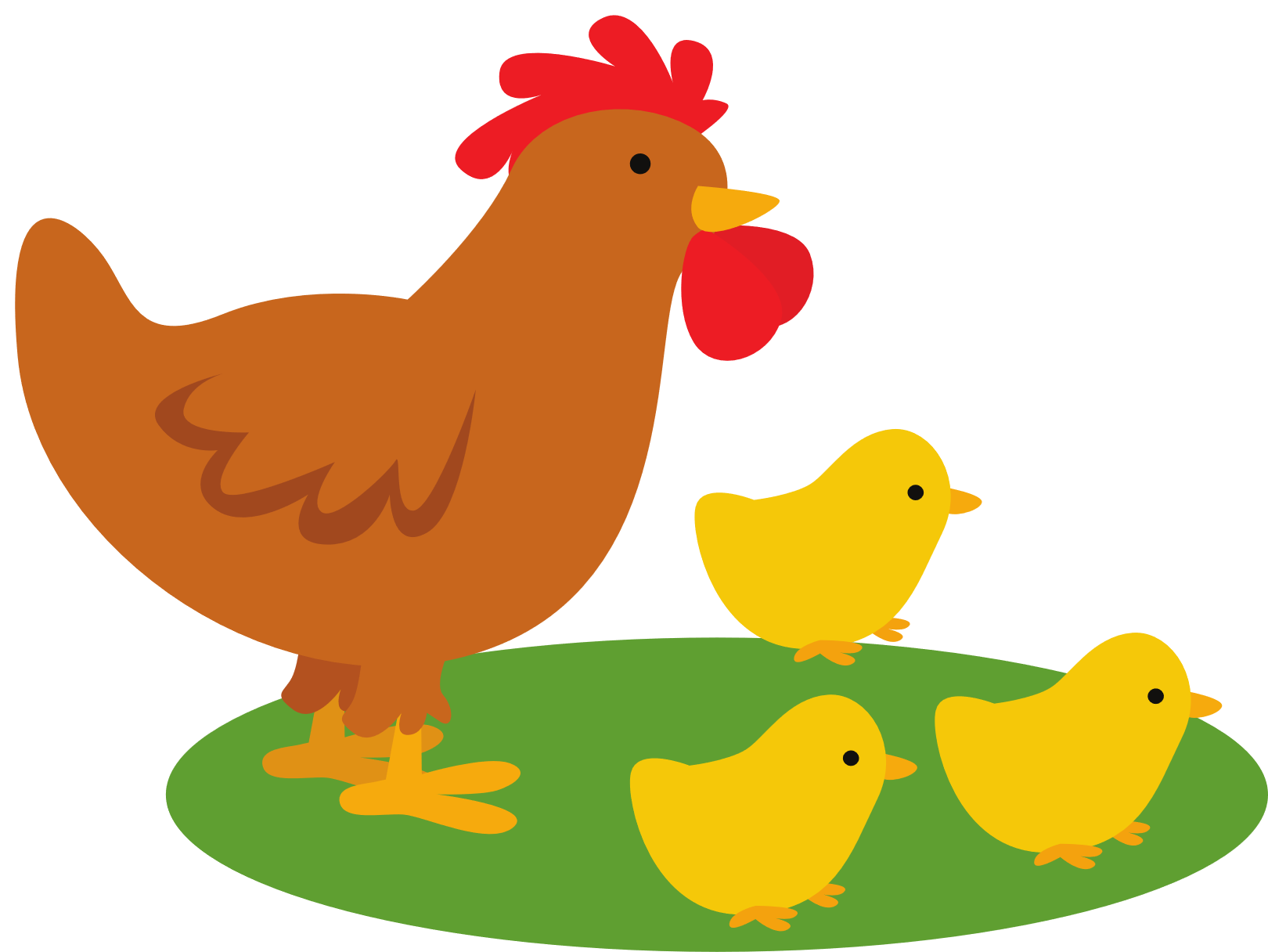 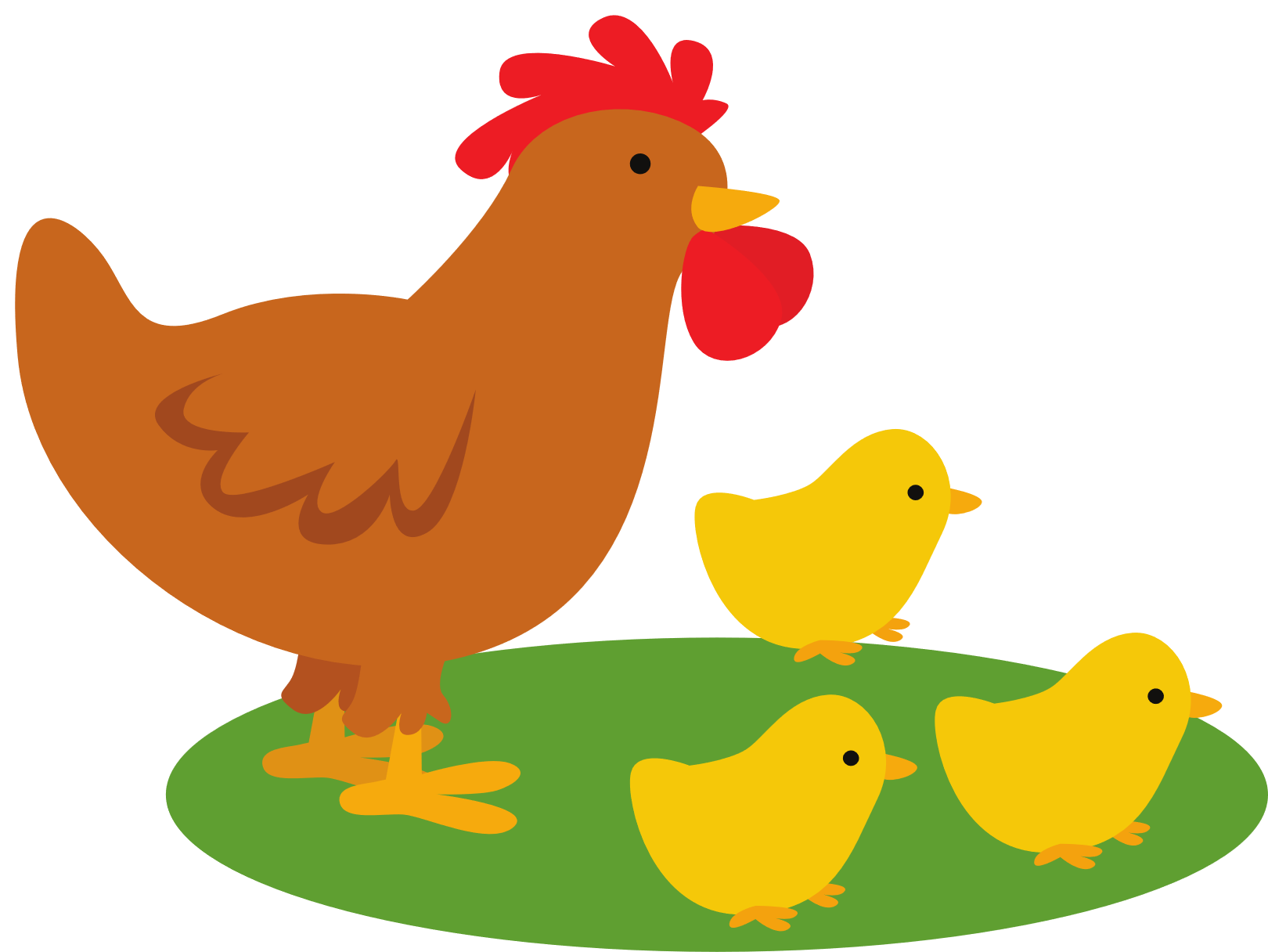 GV GHI DẶN DÒ Ở ĐÂY.
GV GHI DẶN DÒ Ở ĐÂY.
GV GHI DẶN DÒ Ở ĐÂY.
GV GHI DẶN DÒ Ở ĐÂY.
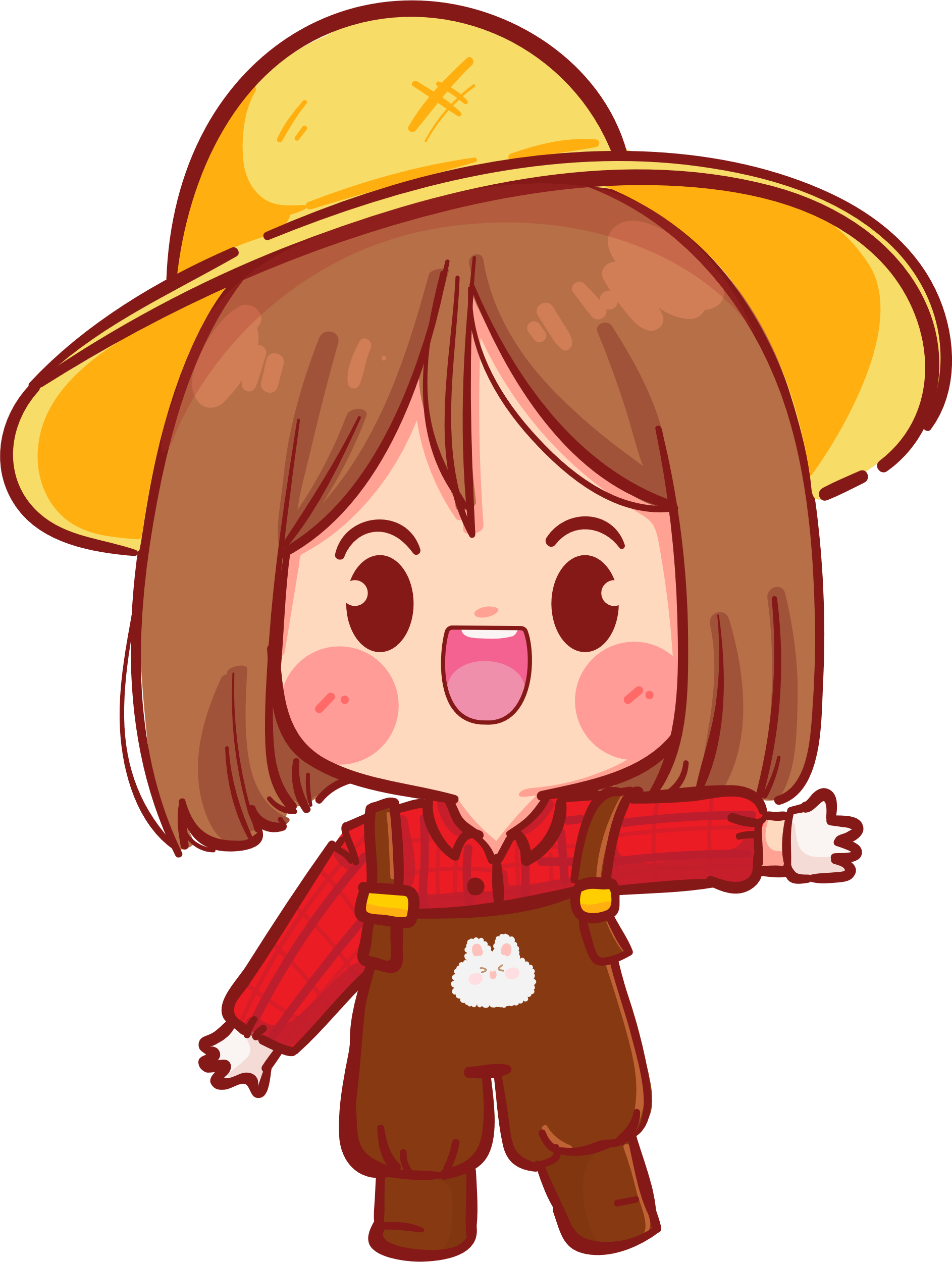 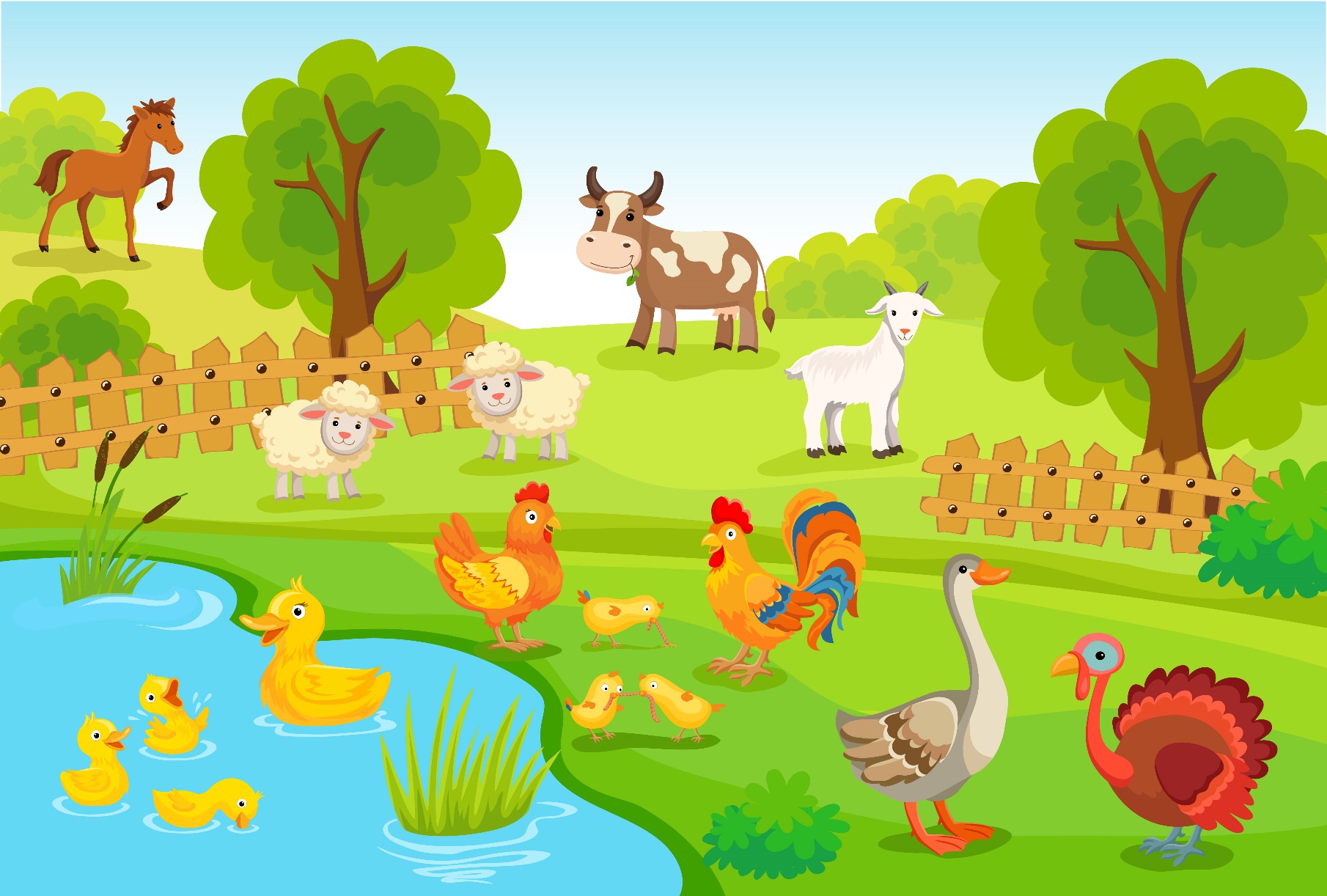 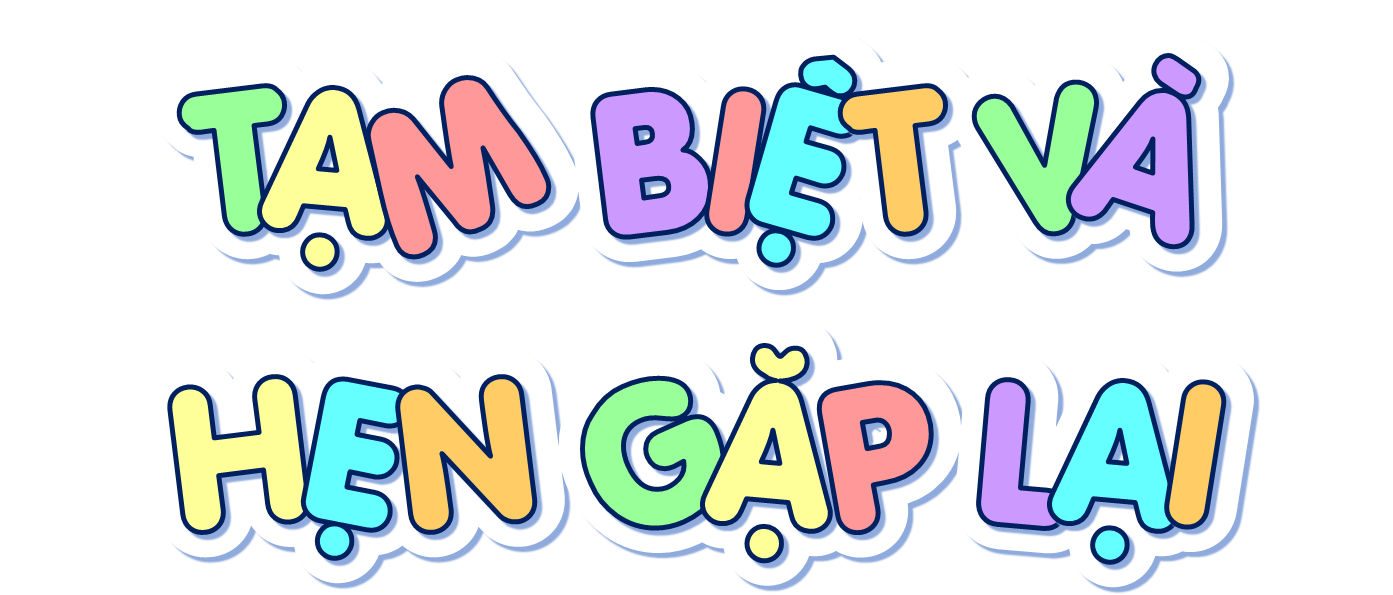 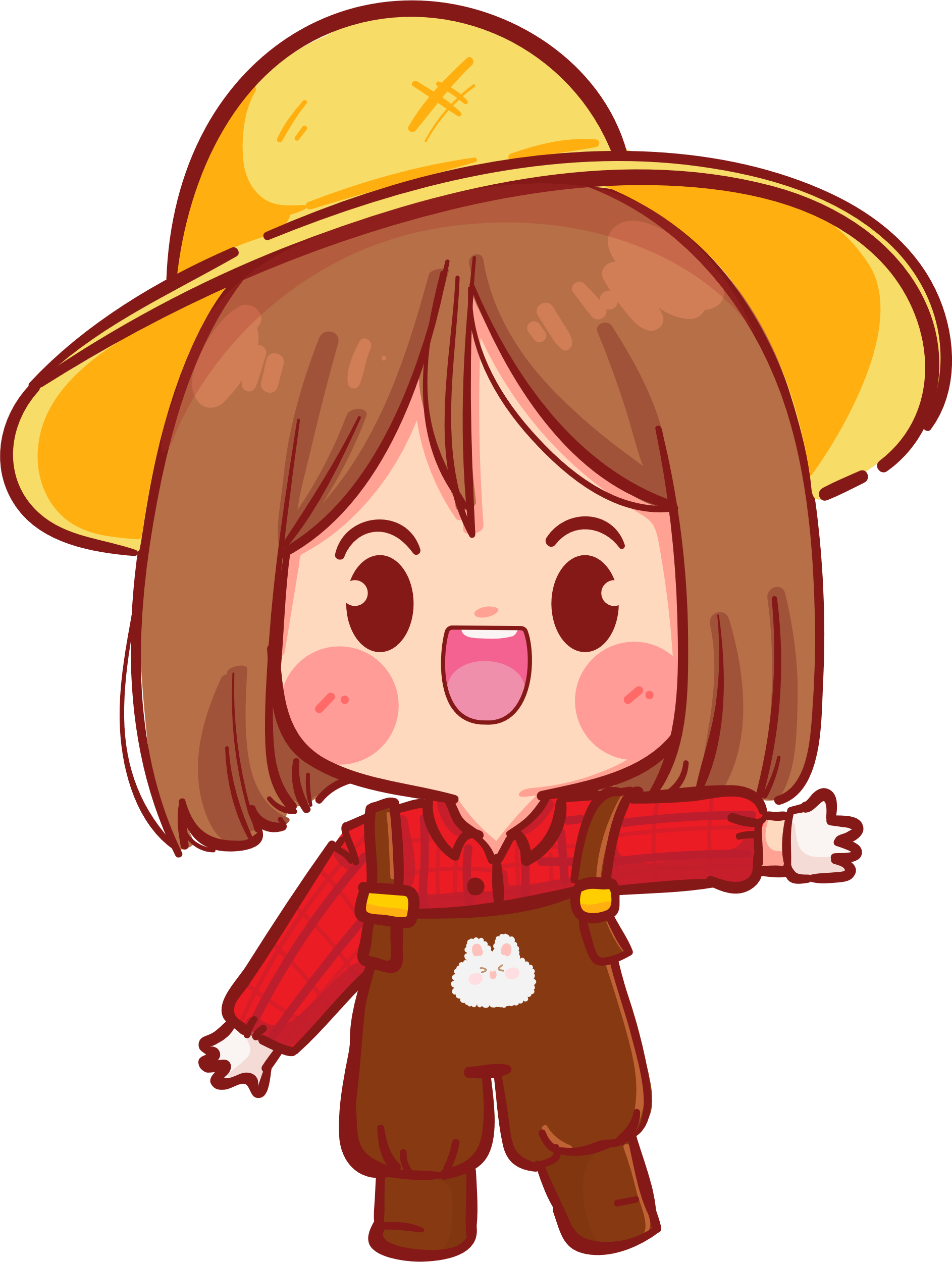